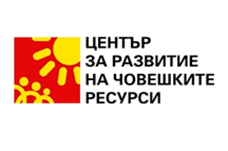 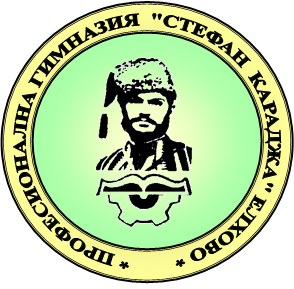 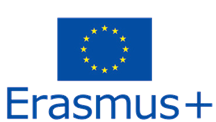 Проект  „Стъпка по стъпка- за професионална реализация“ ,  код 2020-1-BG01-KA102-078333  към програма ЕРАЗЪМ+, ученически  практики в Будапеща, Унгария
Предоставяне на безвъзмездна финансова помощ:  Програма  «Еразъм +»                                                   Бенефициент:  Професионална гимназия «Стефан Караджа» гр. Елхово                                             Продължителност на проекта: От 01 август 2020 год. до 31 октомври 2021 год.                            Период на мобилността: от 01.08.2021 год. до 14.08.2021 год.                                                                                      Място на провеждане на практиката:  Будапеща, Унгария
ЦЕЛИ НА ПРОЕКТА 	1. Повишаване професионалните знания и умения, социалните и езиковите компетенции на учениците, обучаващи се по специалностите електрически машини и апарати, машини и съоръжения за заваряване и екскурзоводско обслужване - на базата на новите знания и умения, придобити по време на учебната практика в Будапеща, Унгария, младите хора ще добият самочувствието, че са конкурентноспособни, ще  имат повече желание за личностно развитие и самоусъвършенстване.             2. Актуализация на учебното съдържание и преподаване в съответствие на нуждите на бизнеса – както професионалното обучение, така и преподаването на чужд език по професиите. очакваме да почерпим идеи и да обогатим нашите преподавателски практики така, че те да отговарят на повишените изисквания на самите ученици, но и на потребностите на реалната работна среда, предлагана от местните бизнеси. 	3. Повишаване качеството на преподавателската работа - на базата на участието в проекта на двама преподаватели в качеството им на придружаващи ученическата група. участието в проекта ще бъде мотивиращо и източник на нови идеи за работата, но в по-широк аспект, възможностите за професионални контакти в чужбина ще бъде отличен стимул и повод за повисоко професионално самочувствие за учителите от нашата гимназия.
Очаквано въздействие на проекта в дългосрочен аспект:
1. Повишаване възможностите за трудова реализация на нашите ученици 2. Разширяване спектъра от международни партньорства за обмяна на опит и добри практики 3. Преодоляване на социалната изолация на учениците от региона
РАБОТЕН ПЛАН
1. Предварителна подготовка 		- езикова 		- педагогическа 		- интеркултурна 	2. Протичане на мобилността, включително мониторинг 	3. Признаване и сертифициране 	4. Разпространение на резултатите 	5. Изготвяне на отчет
ВРЕМЕВИ ГРАФИК І етап – подготвителен - в България от 01.08.2020 г. до 31.07.2021 г. ІІ етап – практика с продължителност 2 седмици в Будапеща, Унгария, от 01.08.2021 г. до 14.08.2021 г. ІІІ етап – популяризиране и разпространение на резултатите от мобилността; отчет от 15.08.2021 г. до 31.10.2021 г.
І ЕТАП ПОДГОТВИТЕЛЕН – В БЪЛГАРИЯ от 01.08.2020 г. до 31.07.2021 г.
УЧАСТНИЦИ ПОДБОР – чрез предварителна и окончателна селекция по предварително обявени на сайта на училището критерии БРОЙ - 20 ученици КЛАС - 8, 9, 10 и 11-ти клас през 2020/2021 учебна година СПЕЦИАЛНОСТИ: 	«Електрически машини и апарати»	«Машини и съоръжения за заваряване»	«Екскурзоводско обслужване»
ПРЕДВАРИТЕЛНА ПОДГОТОВКА - ЕЗИКОВА Обучаваща институция - ПГ “Стефан Караджа” Брой часове – 20 часа Преподаватели – г-жа Людмила Георгиева, г-жа Димка Сярова
РАБОТНО ОБЛЕКЛО
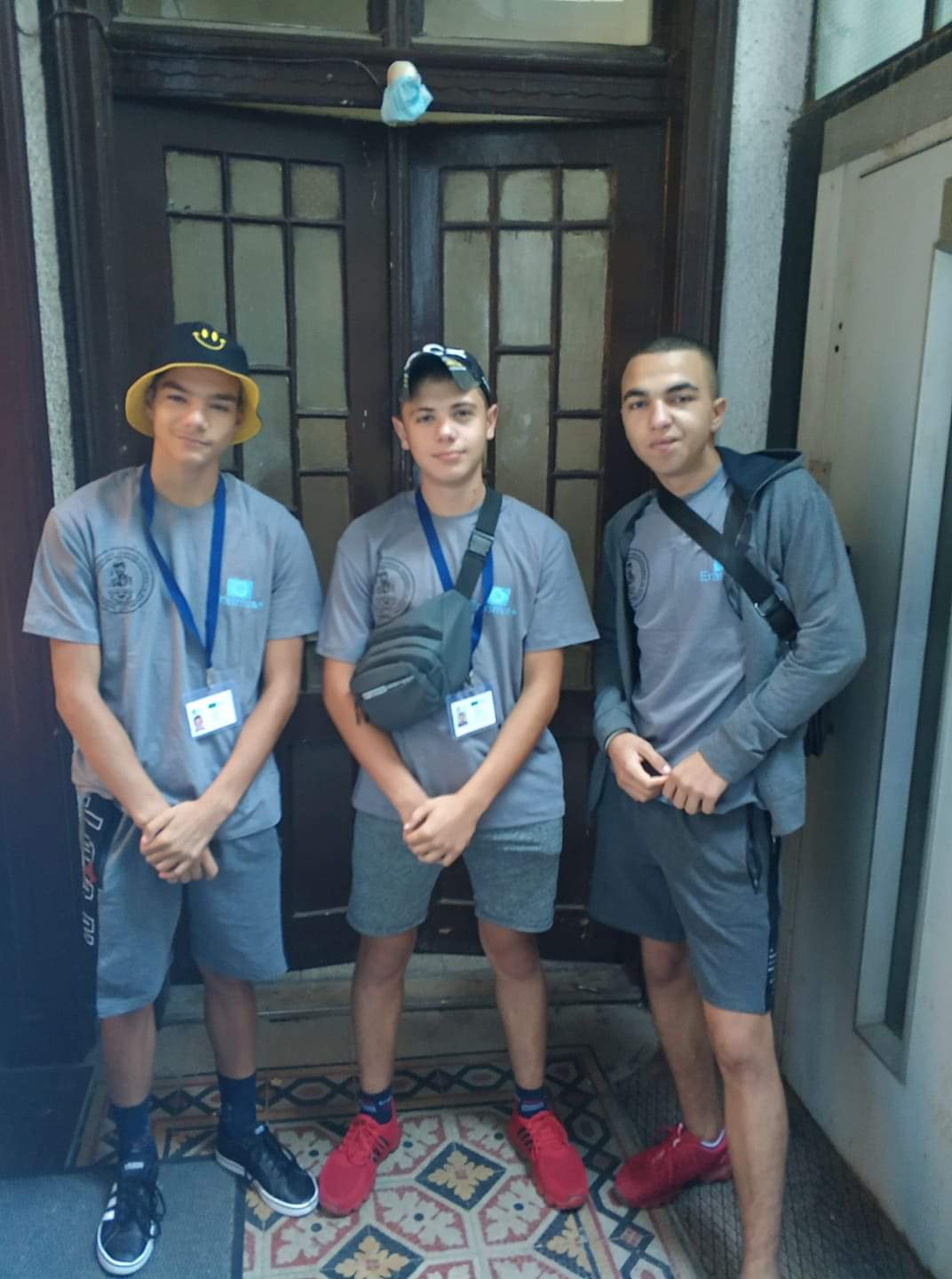 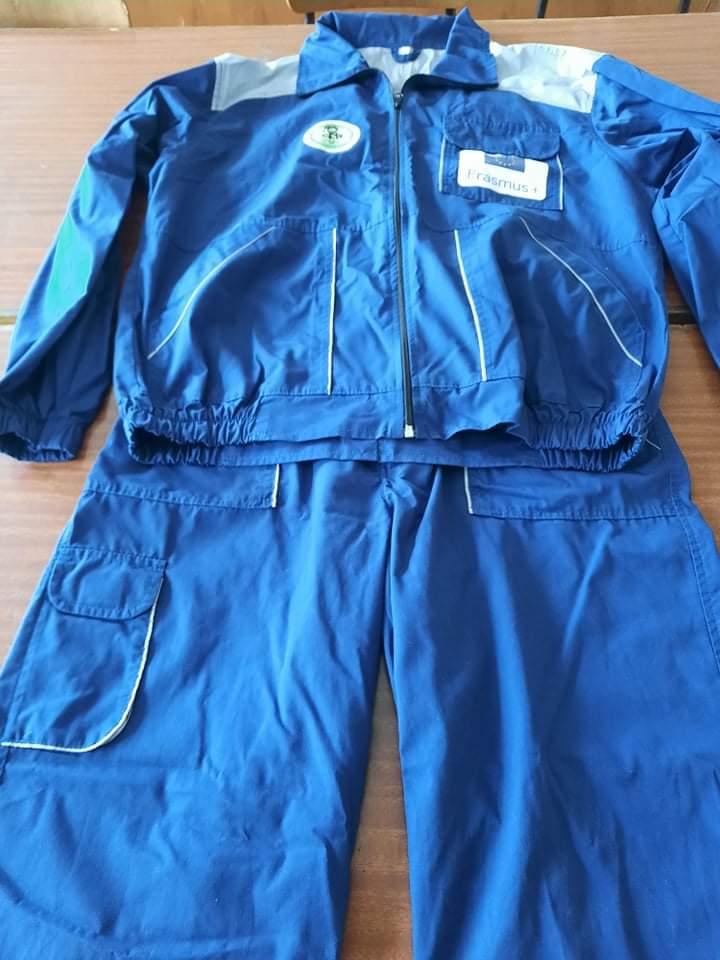 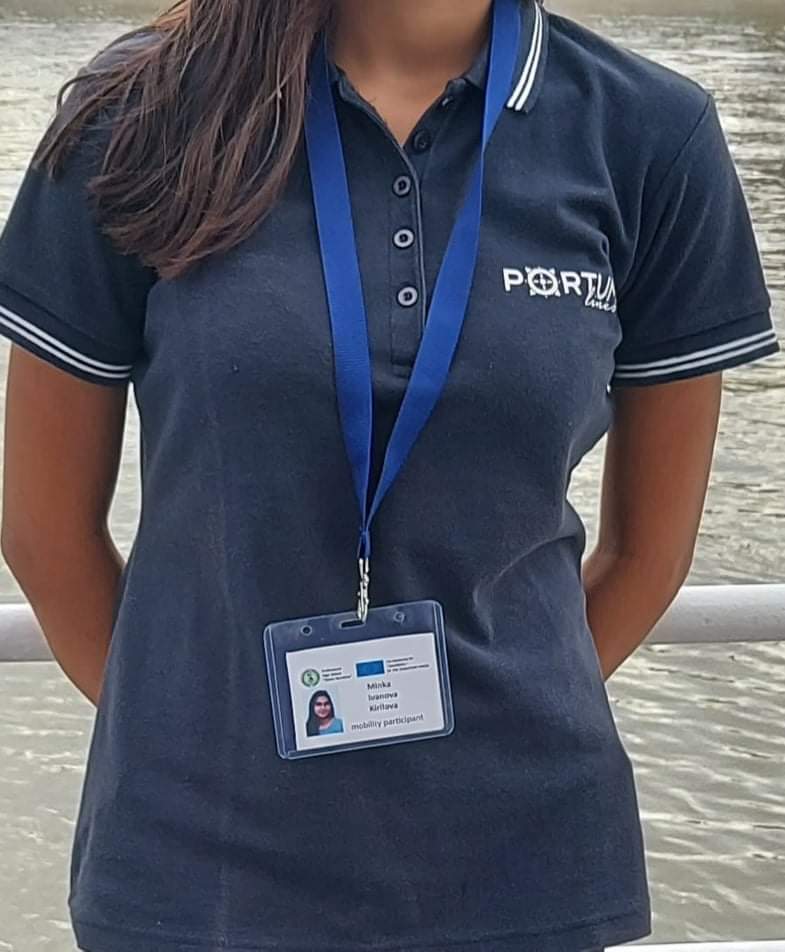 ІІ ЕТАП Практика с продължителност 2 седмици в Будапеща, Унгария от 01.08.2021 г. до 14.08.2021 г.
ГРАФИК НА РАБОТНА ПРОГРАМА И РАБОТНО ВРЕМЕ 
специалност : Екскурзоводско обслужване
ГРАФИК НА РАБОТНА ПРОГРАМА И РАБОТНО ВРЕМЕ 
специалност : Екскурзоводско обслужване
ГРАФИК НА РАБОТНА ПРОГРАМА И РАБОТНО ВРЕМЕ 
специалност : Електрически машини и апарати
ГРАФИК НА РАБОТНА ПРОГРАМА И РАБОТНО ВРЕМЕ  
специалност : Машини и съоръжения за заваряване
Работа в реална работна среда 

в приемаща  фирма „Portum Lines Kft“

за специалност 
„Екскурзоводско обслужване“
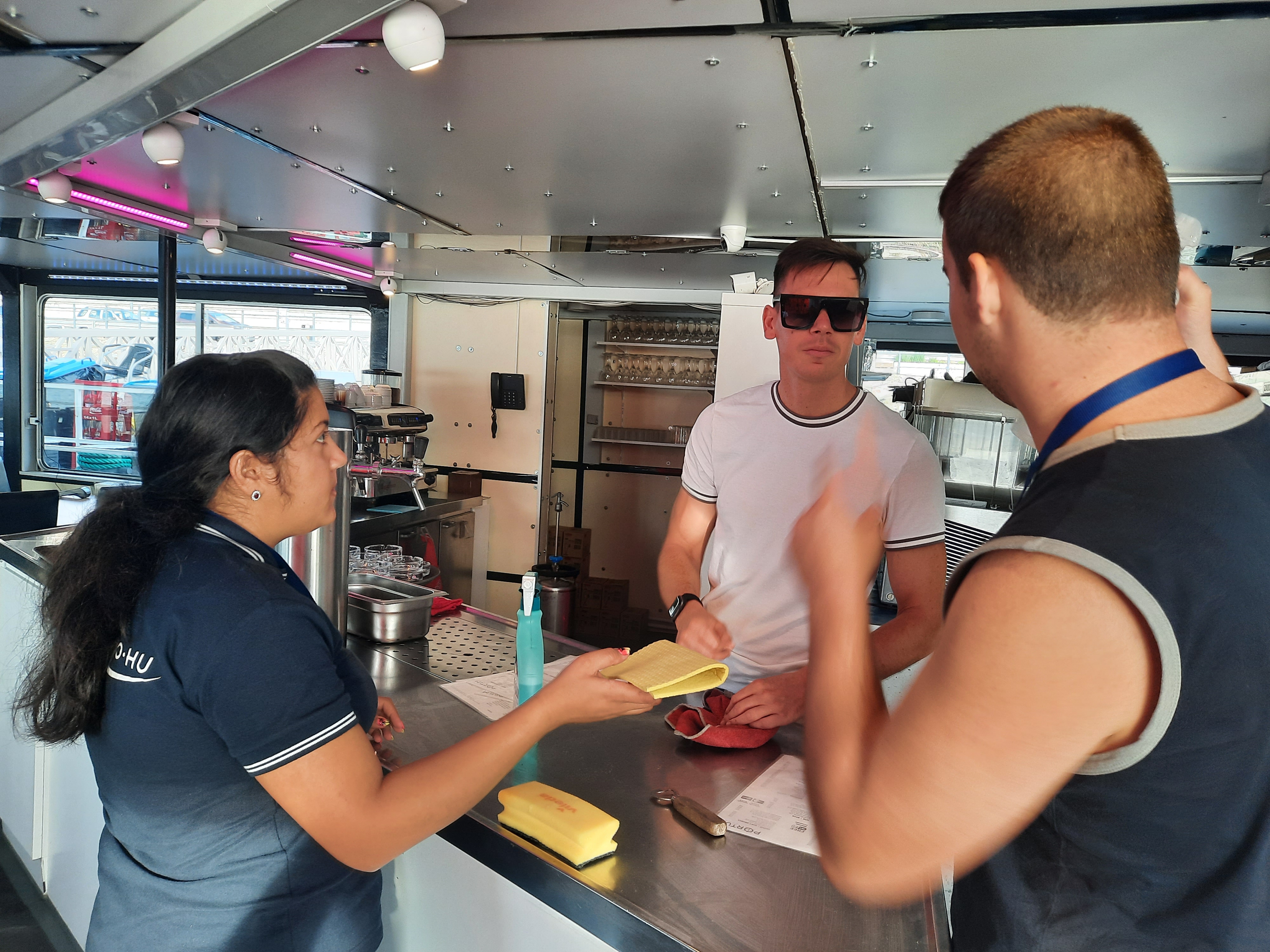 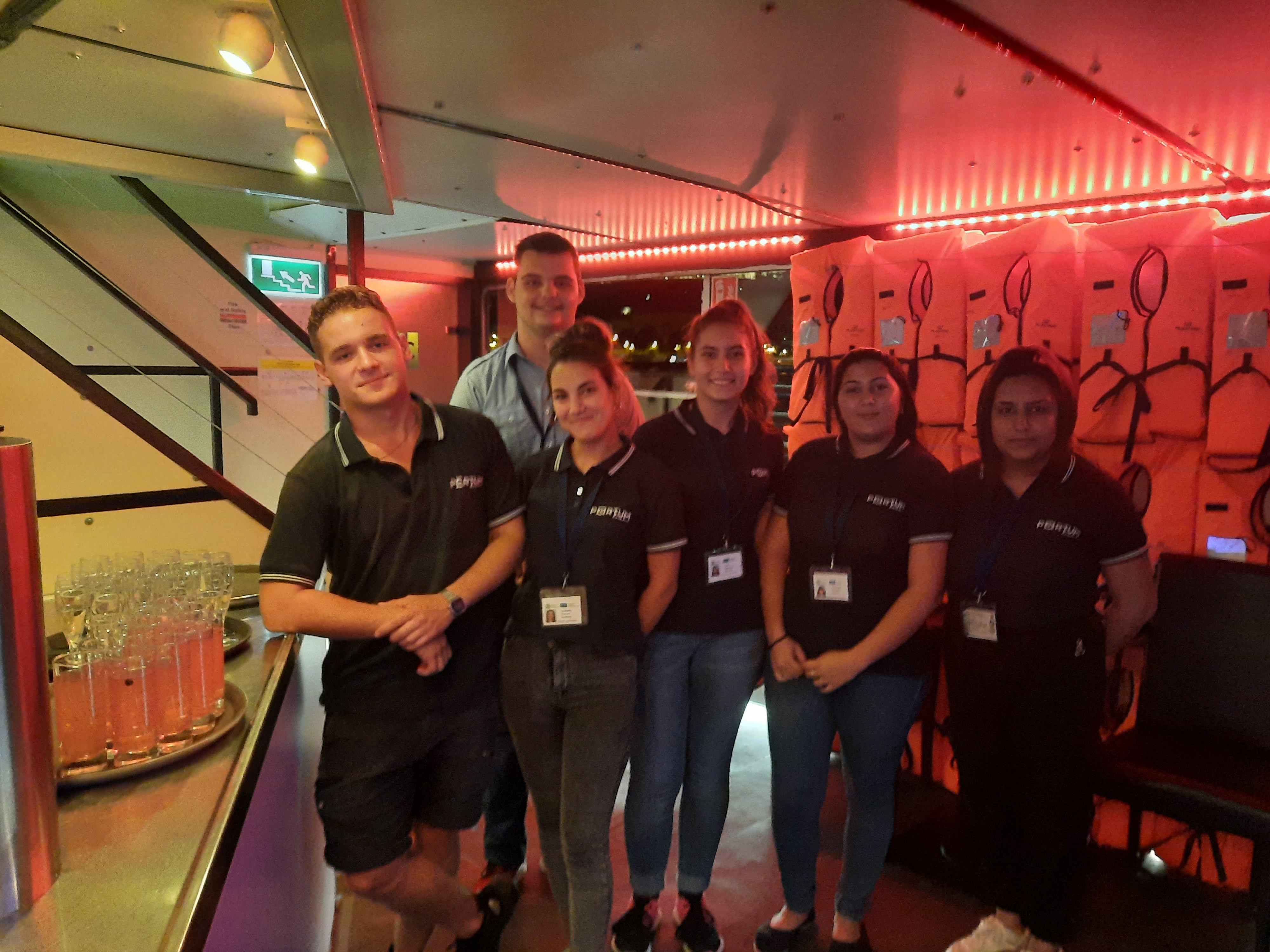 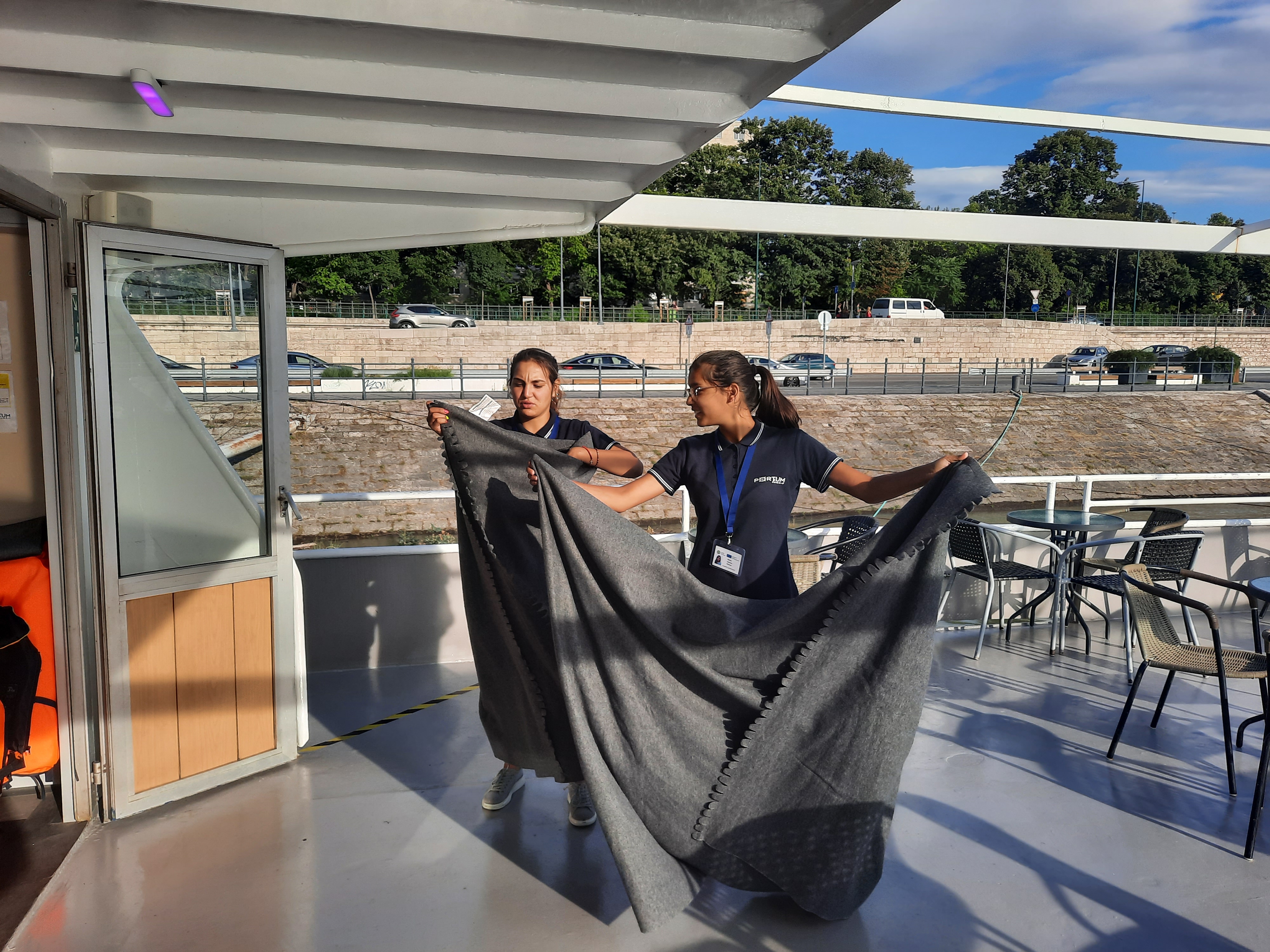 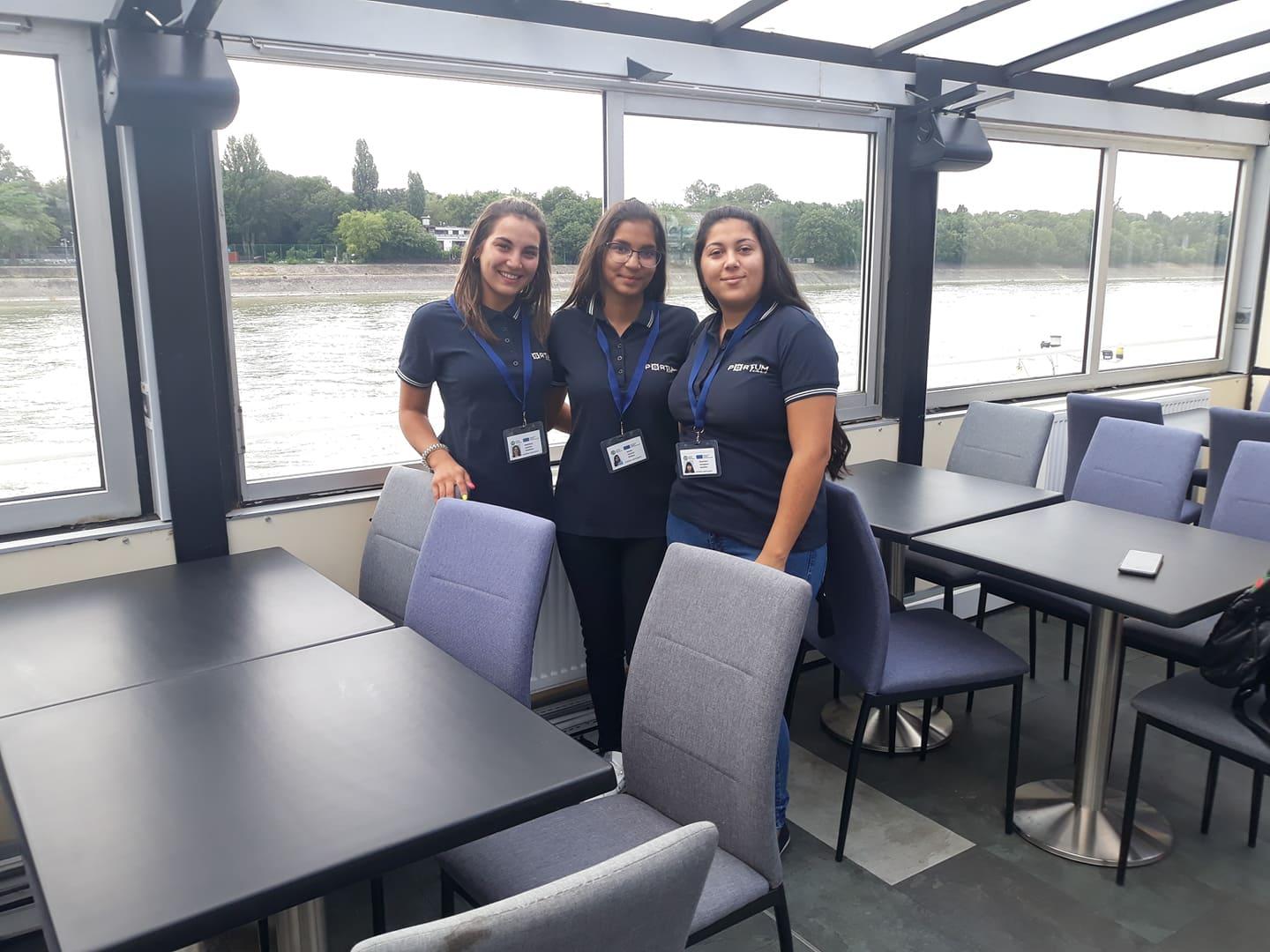 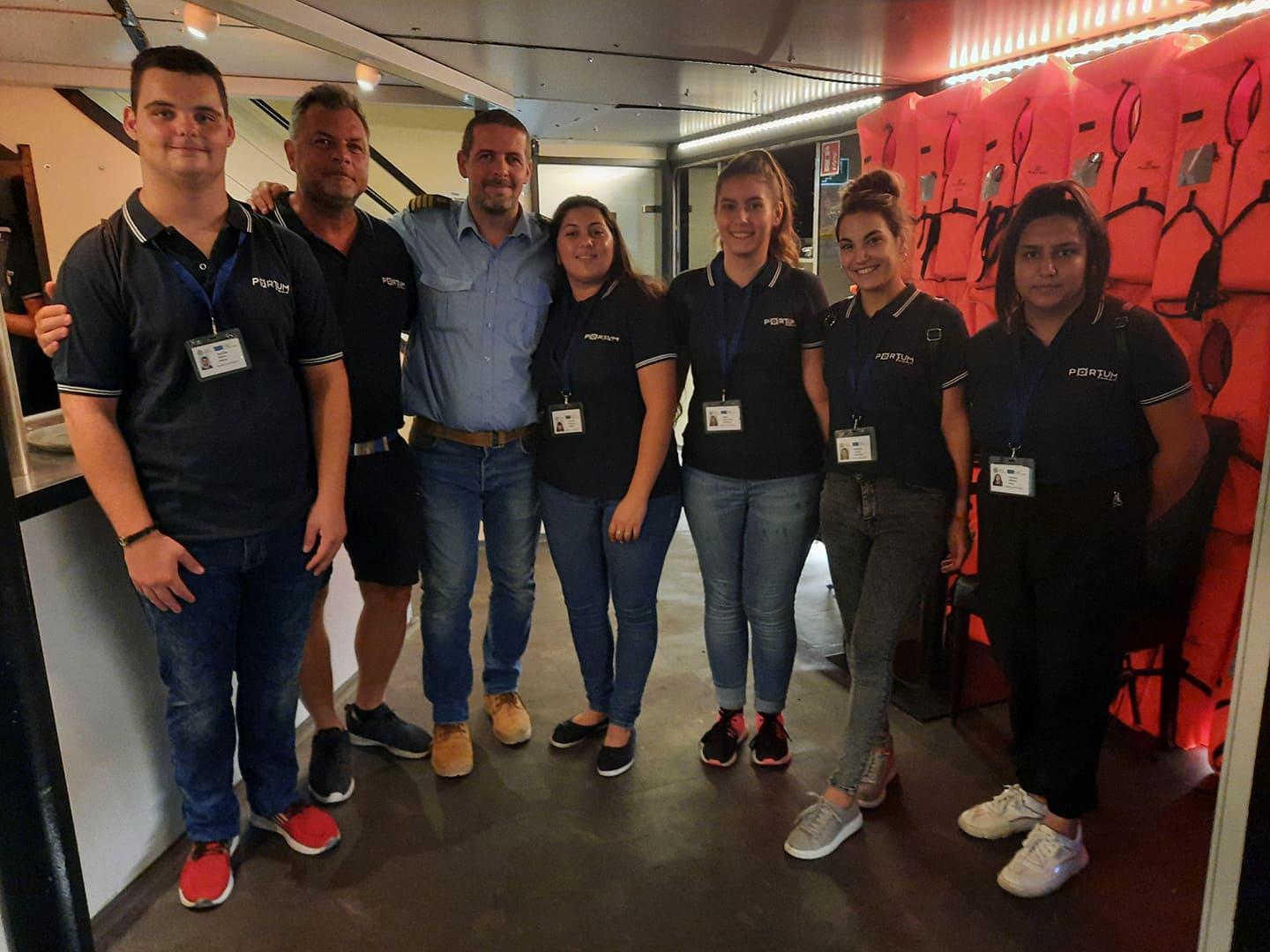 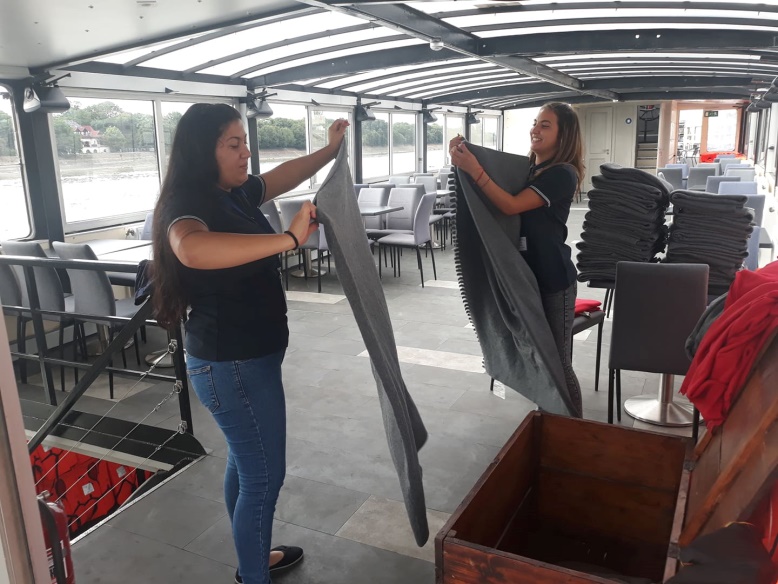 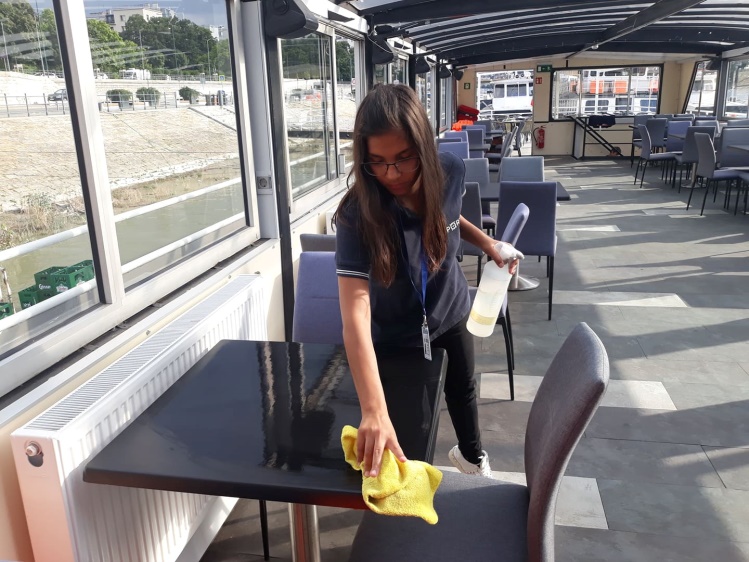 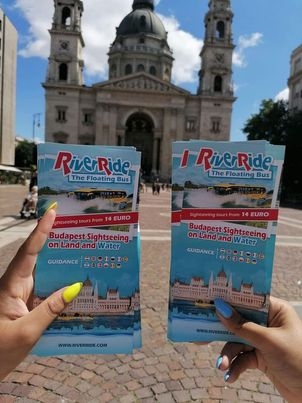 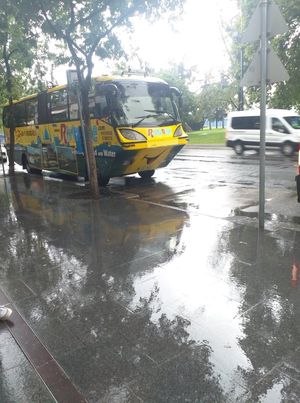 Работа в реална работна среда 
в приемаща  фирма „RiverRide“ 
за специалност „Екскурзоводско обслужване“
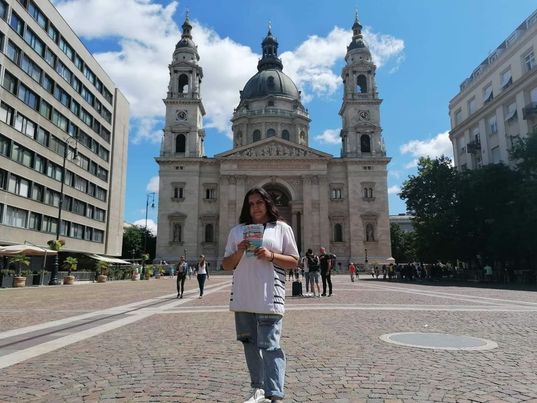 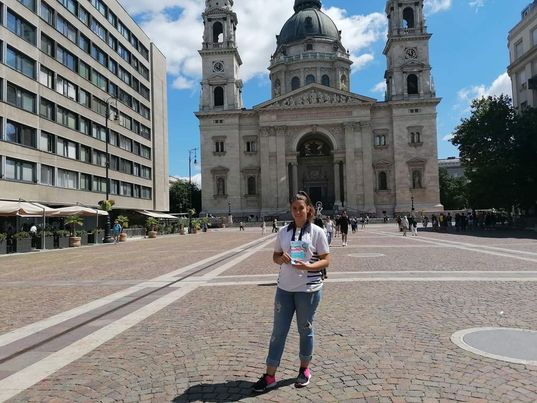 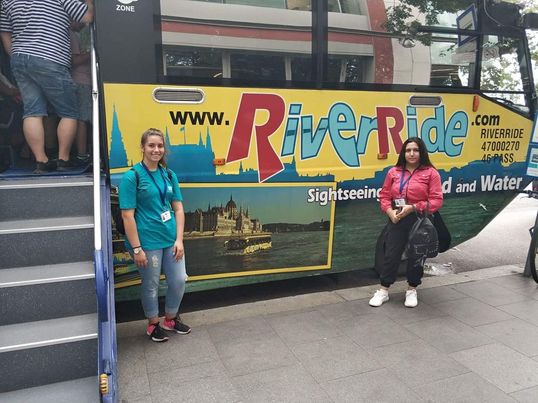 Работа в реална работна среда 


в приемаща  фирма „Begavill- 2003“  Kft  

за специалност „Електрически машини и апарати“
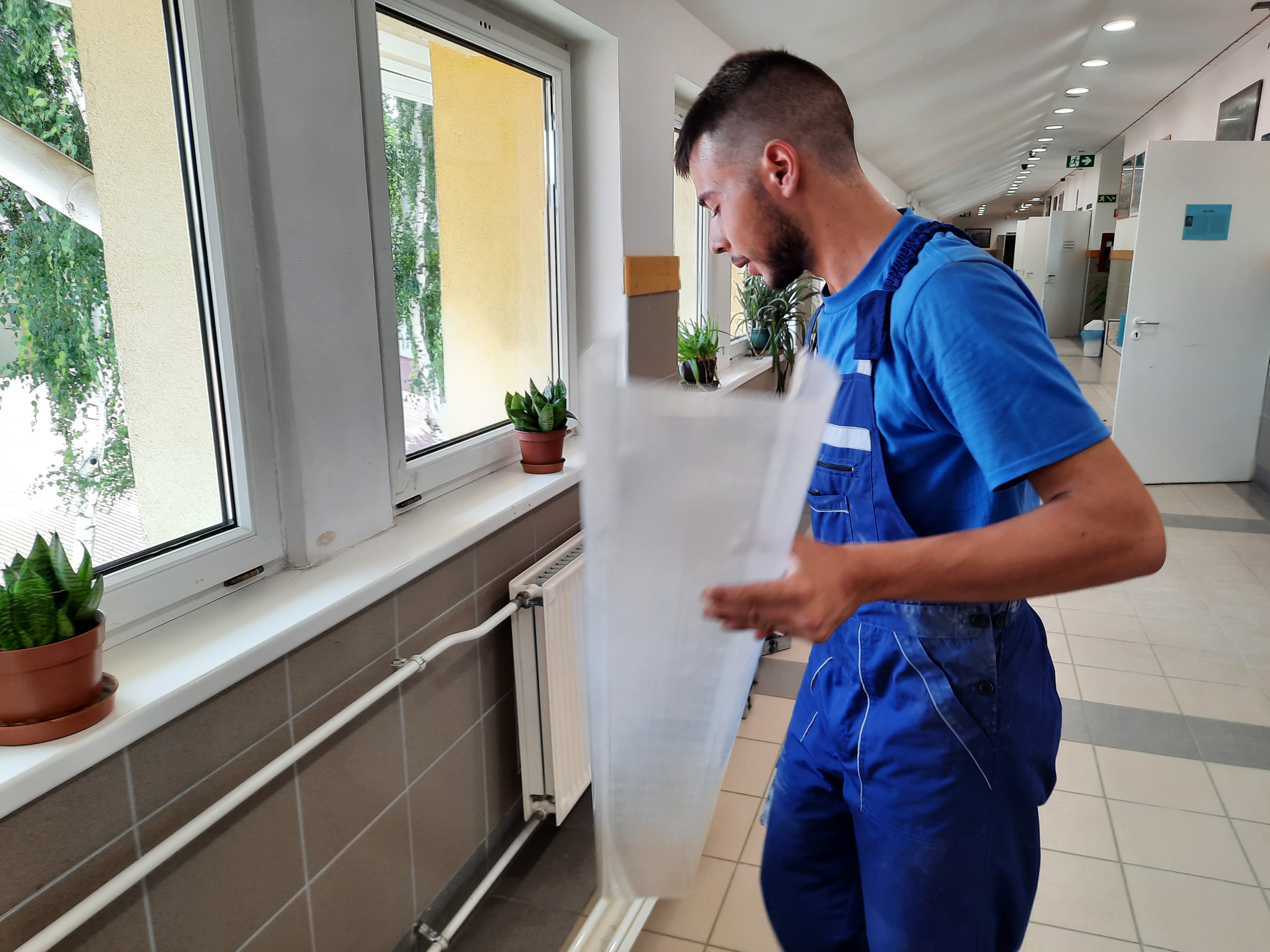 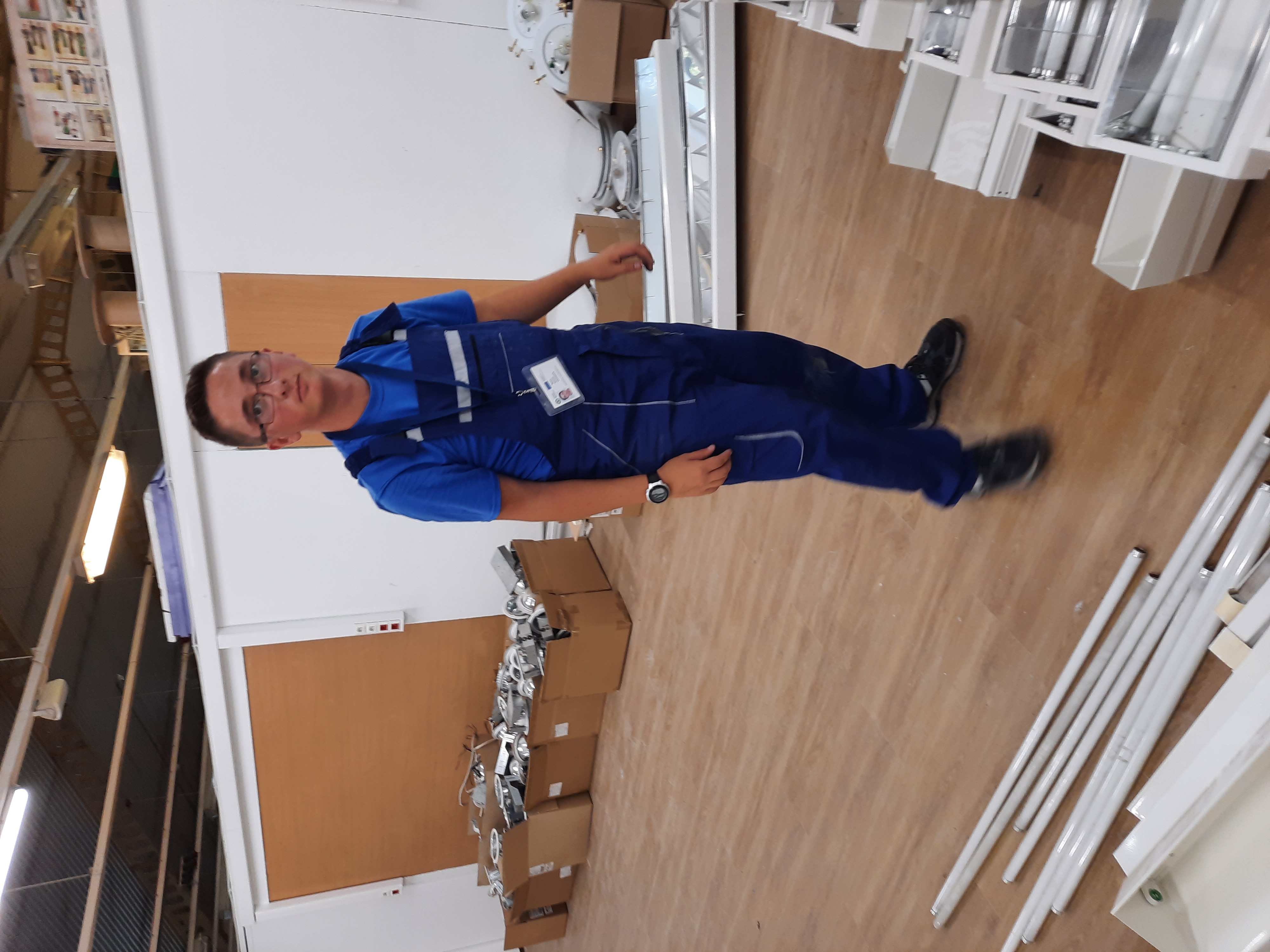 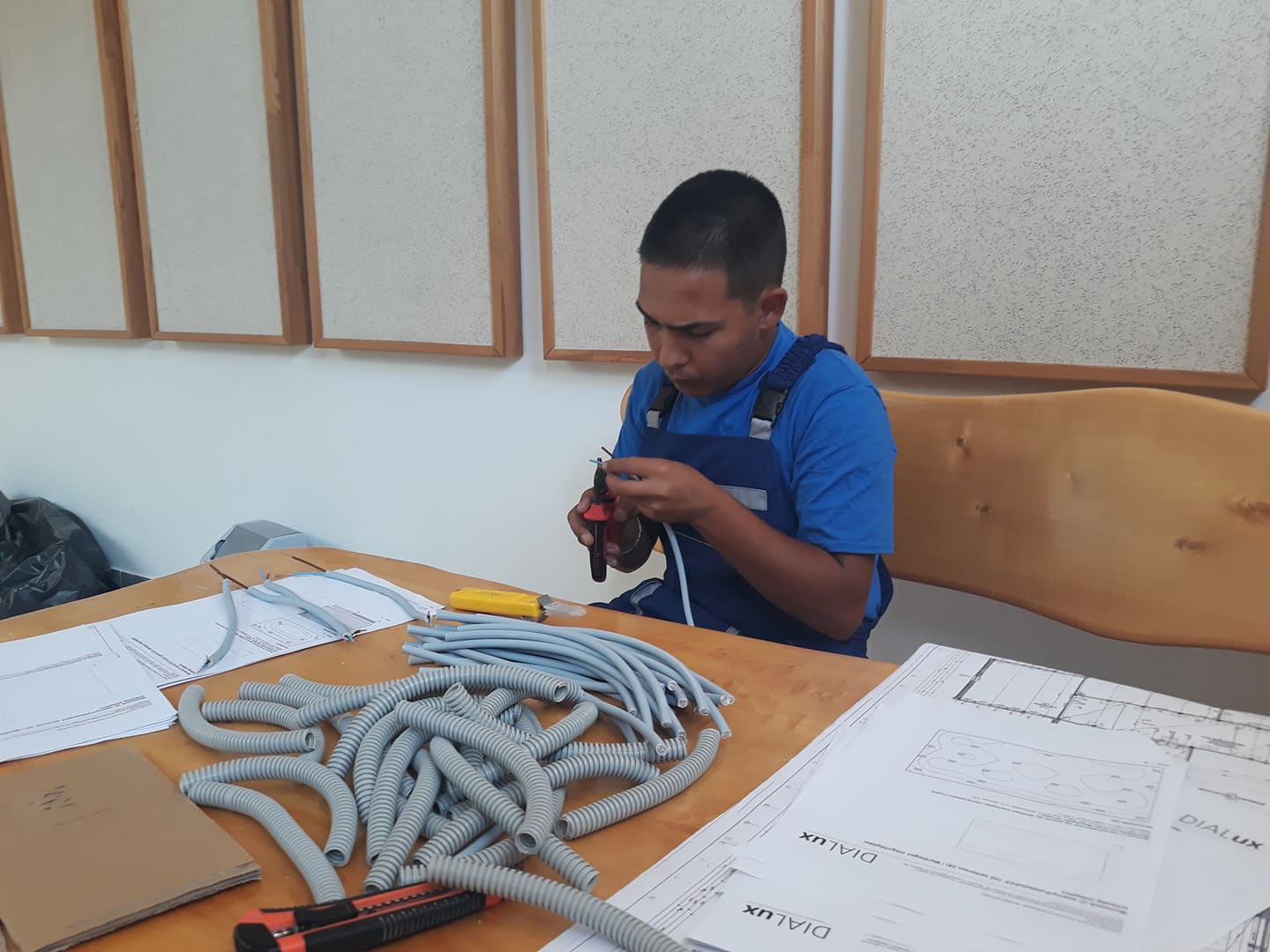 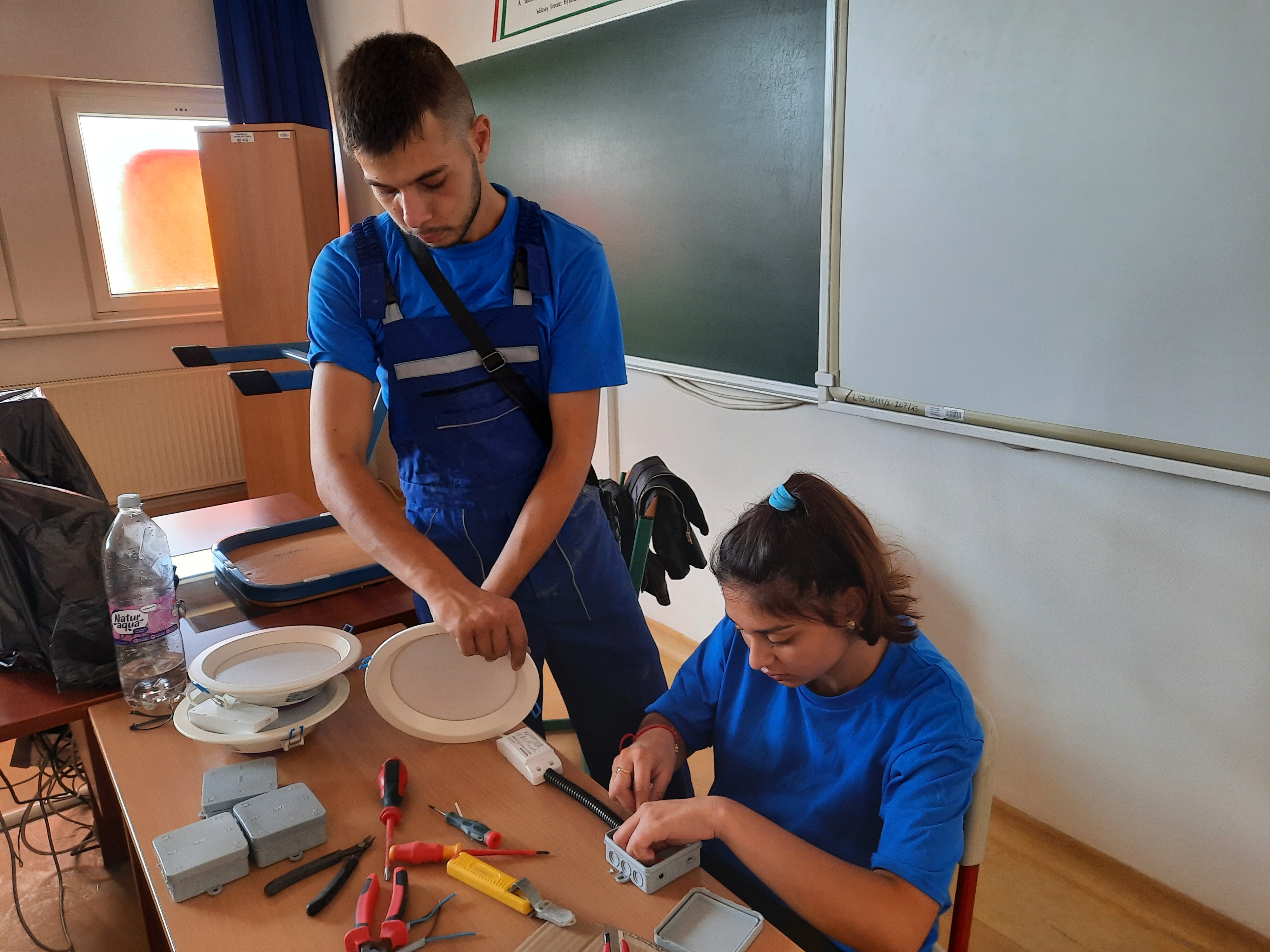 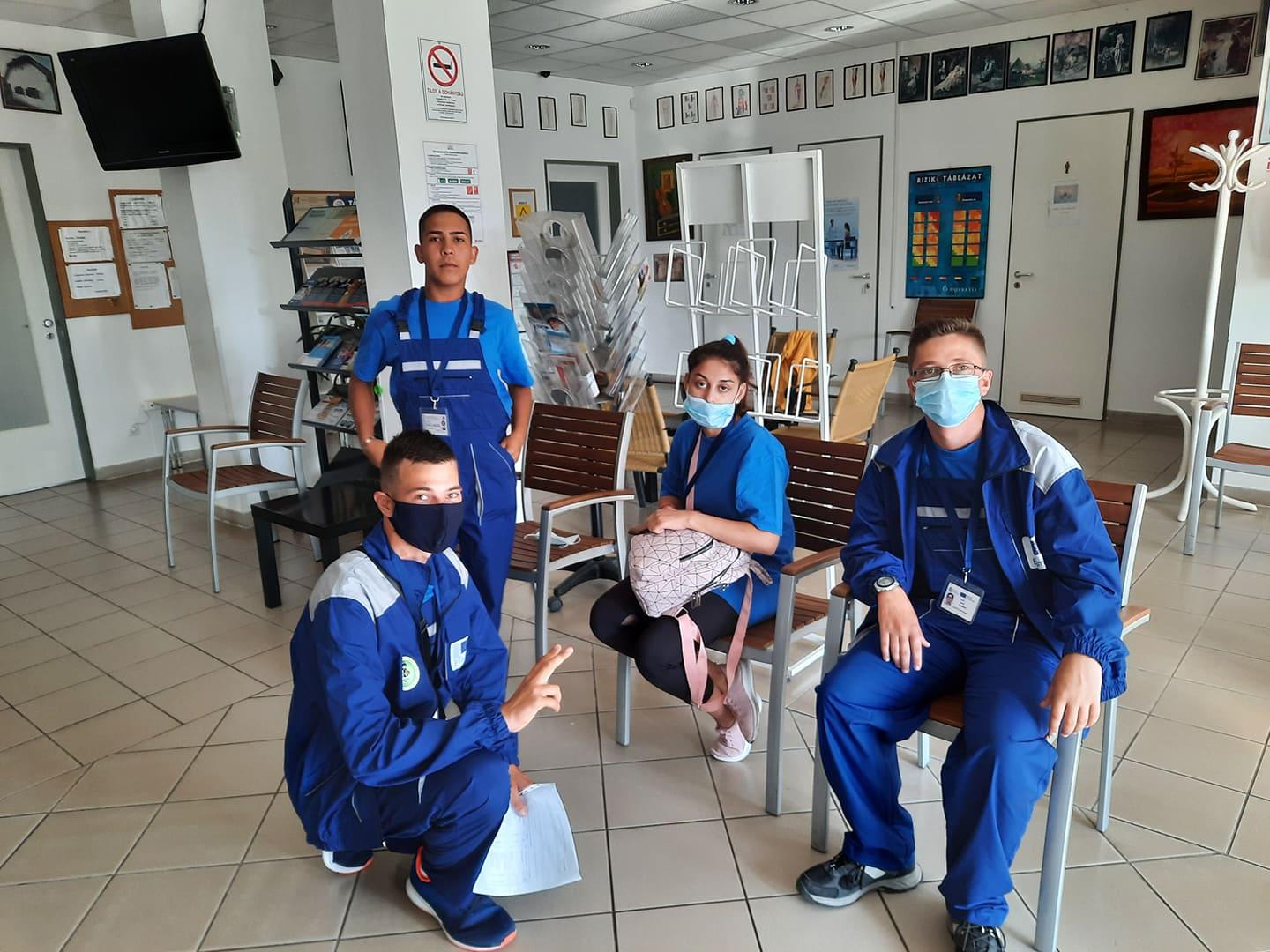 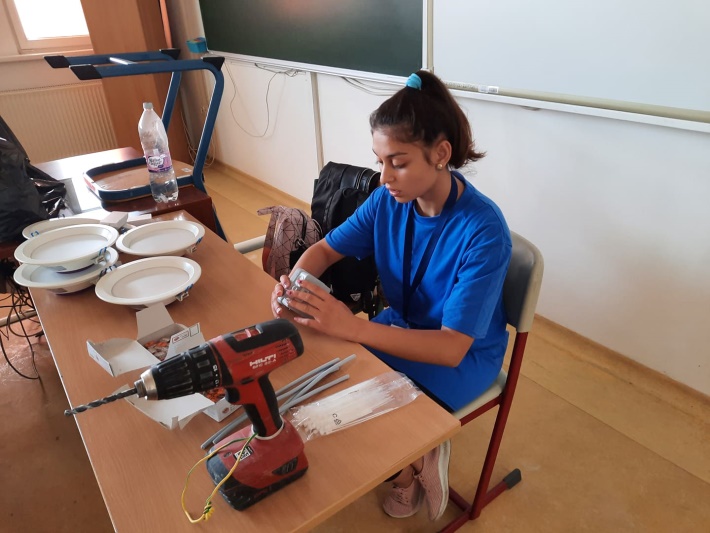 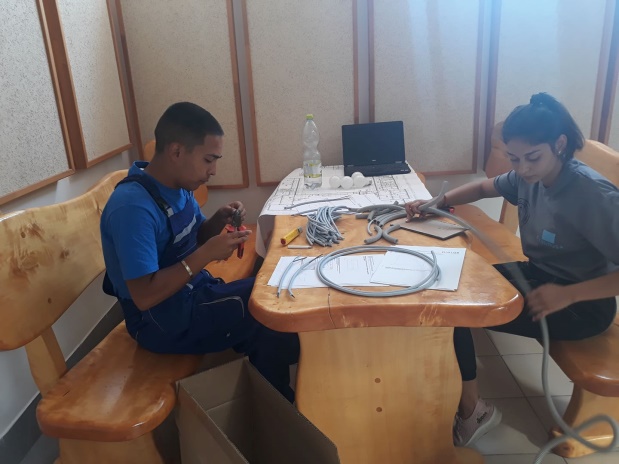 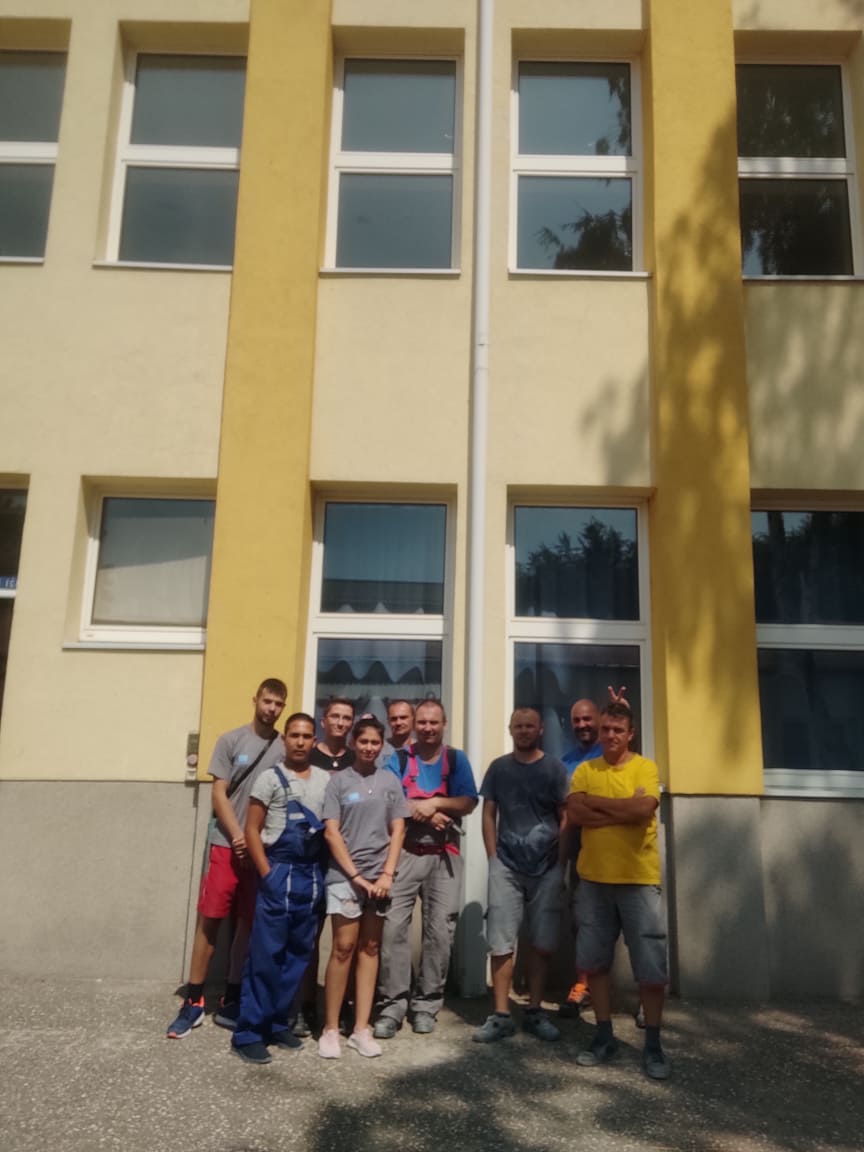 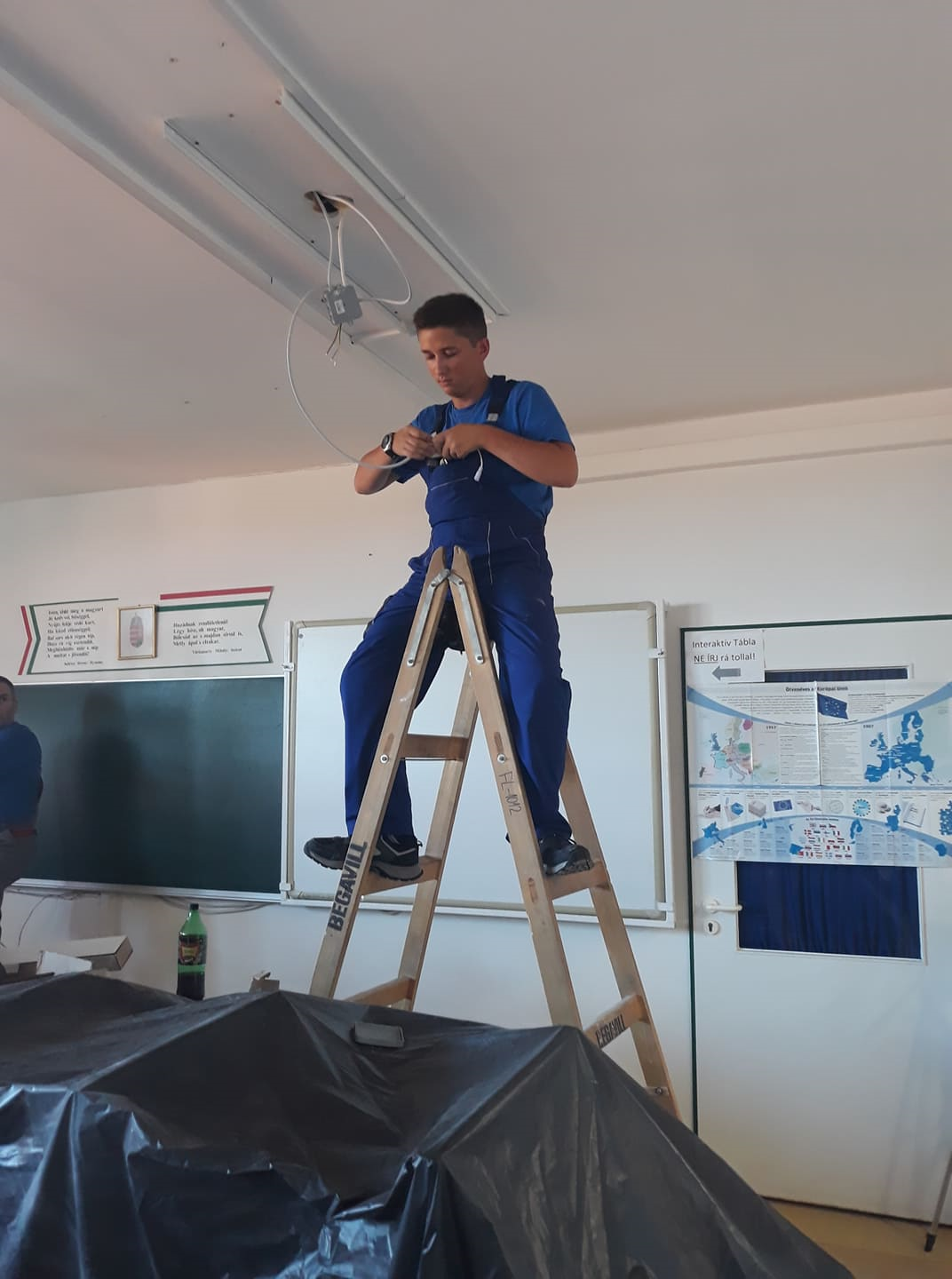 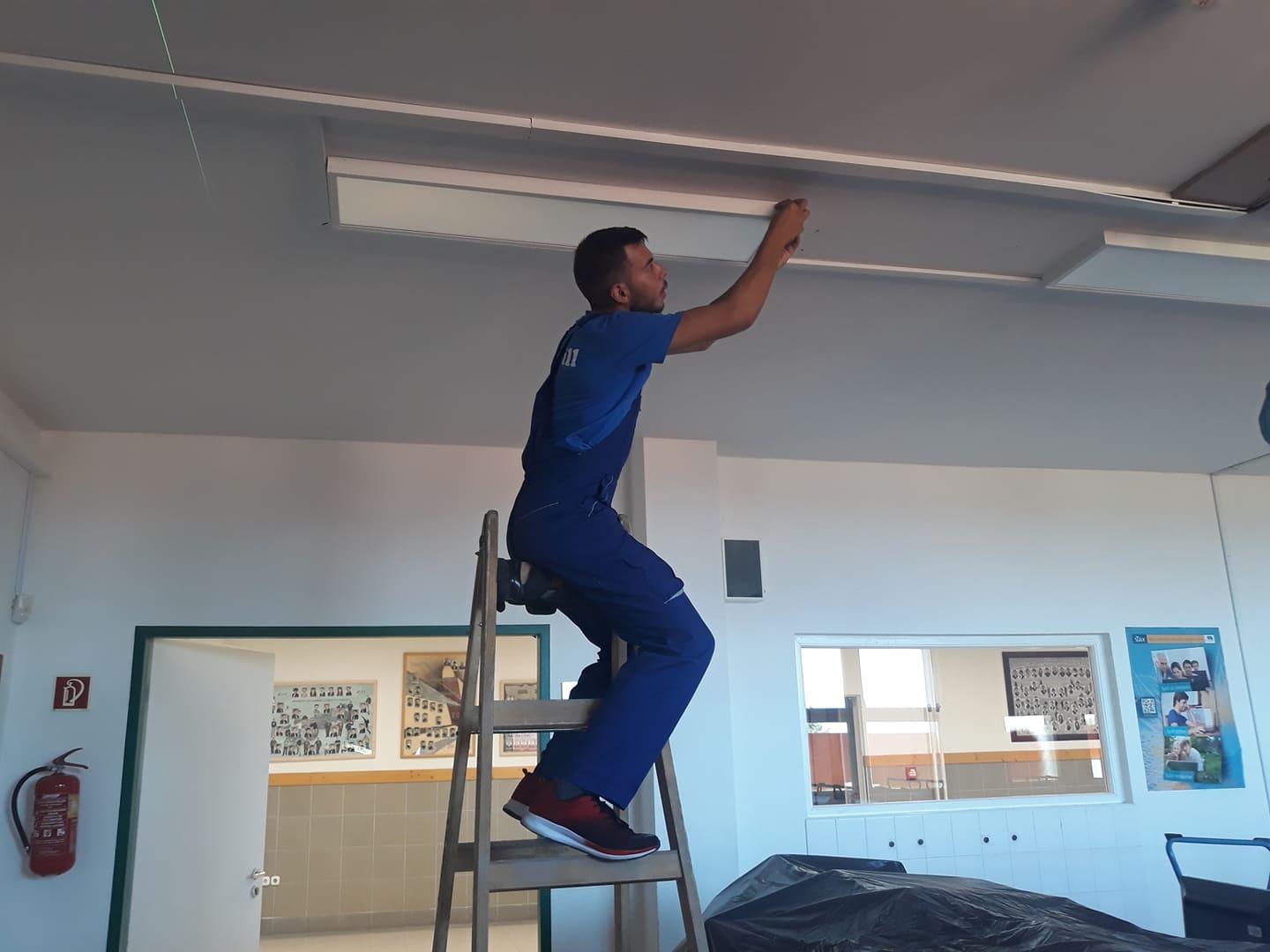 Работа в реална работна среда
в приемаща  фирма „Fogado intezmenu Ilogistic“ Kft
за специалност „Машини и съоръжения за заваряване“
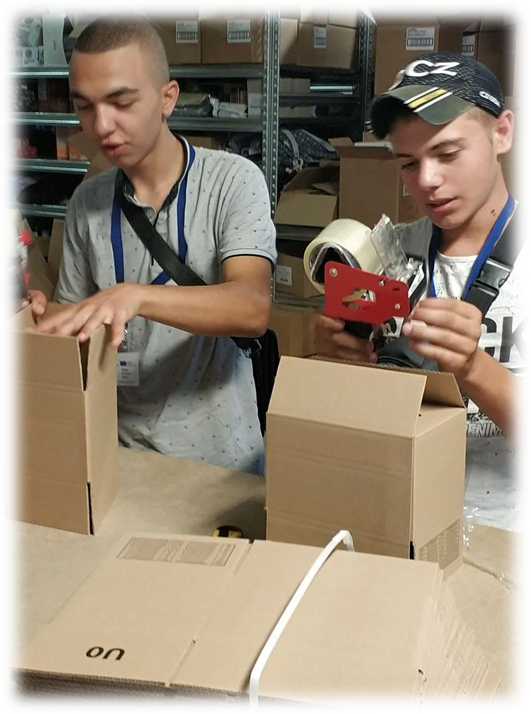 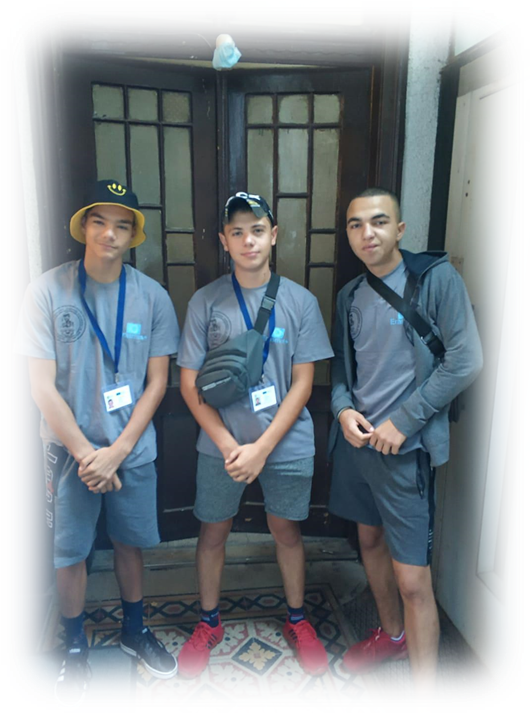 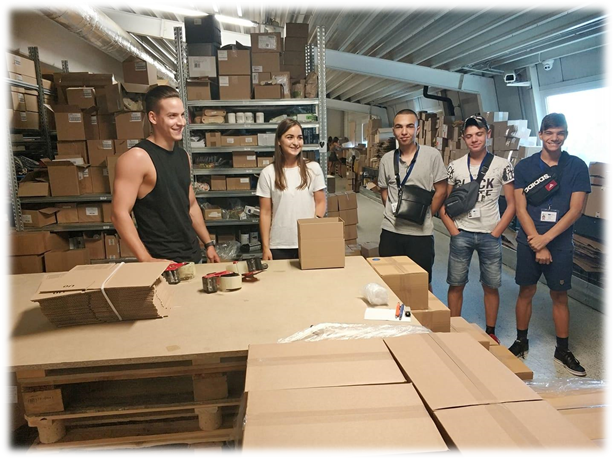 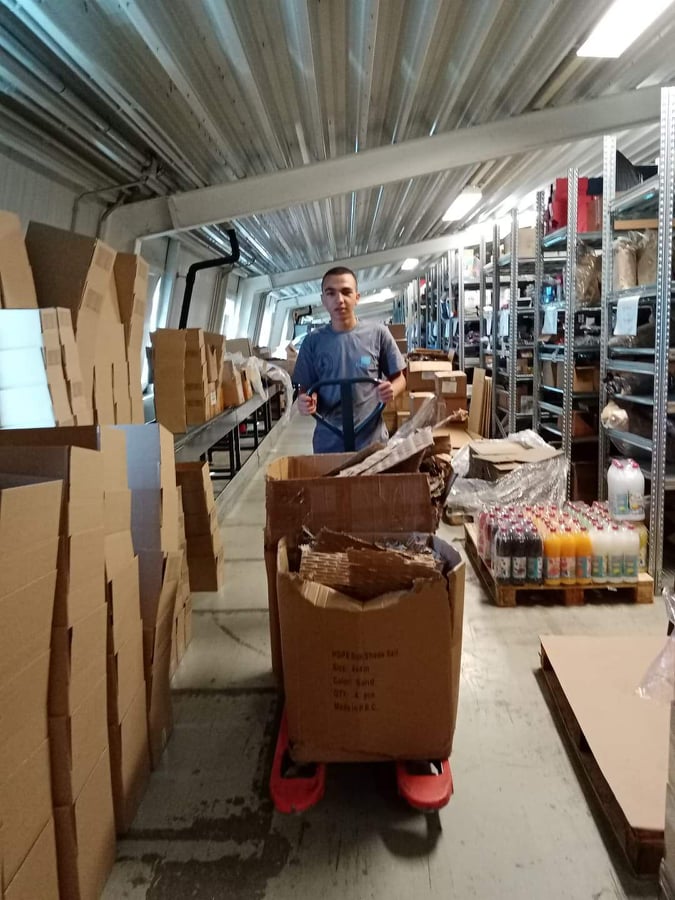 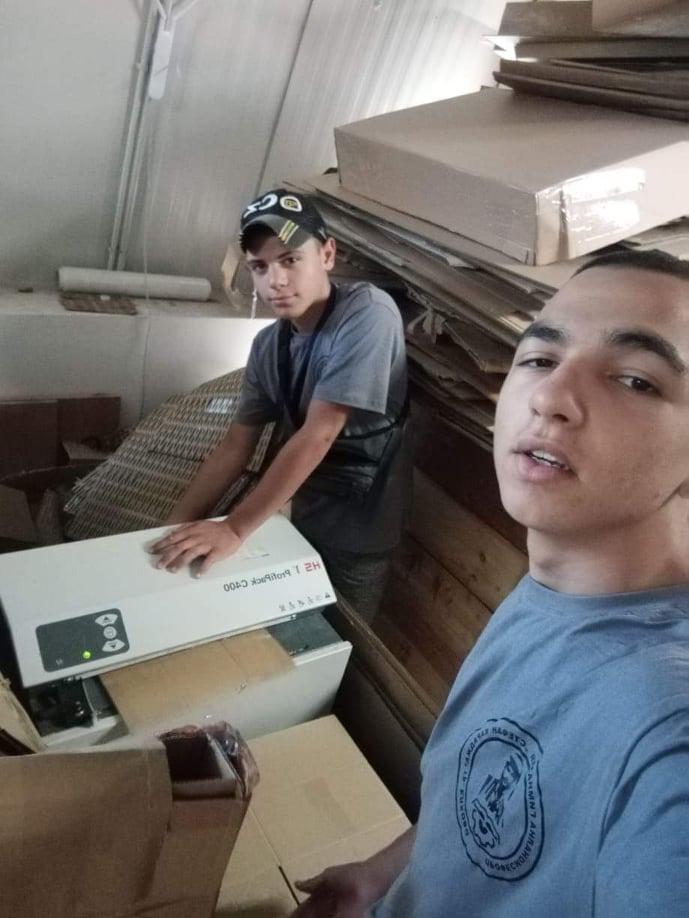 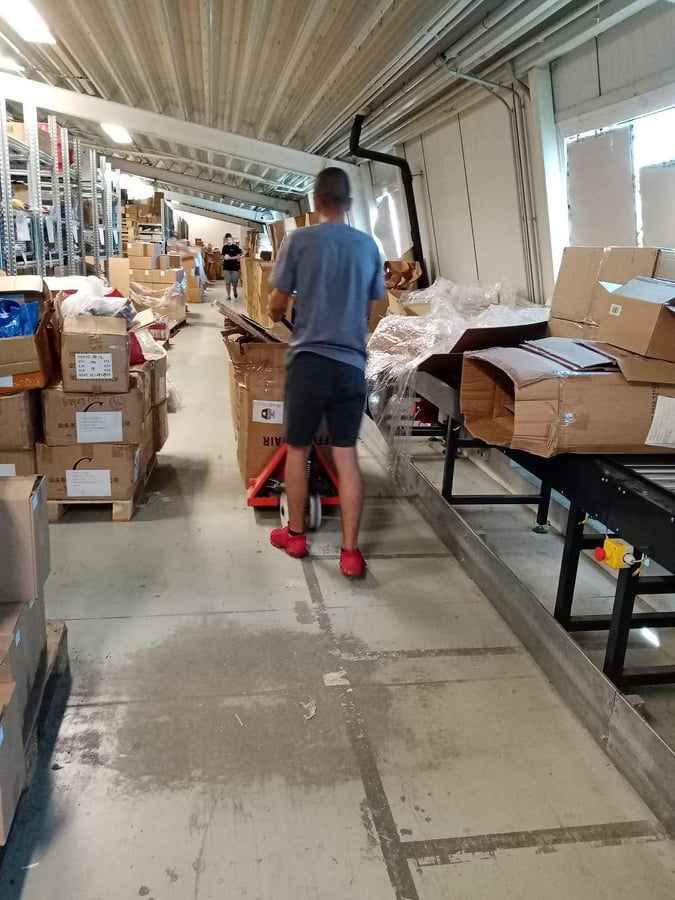 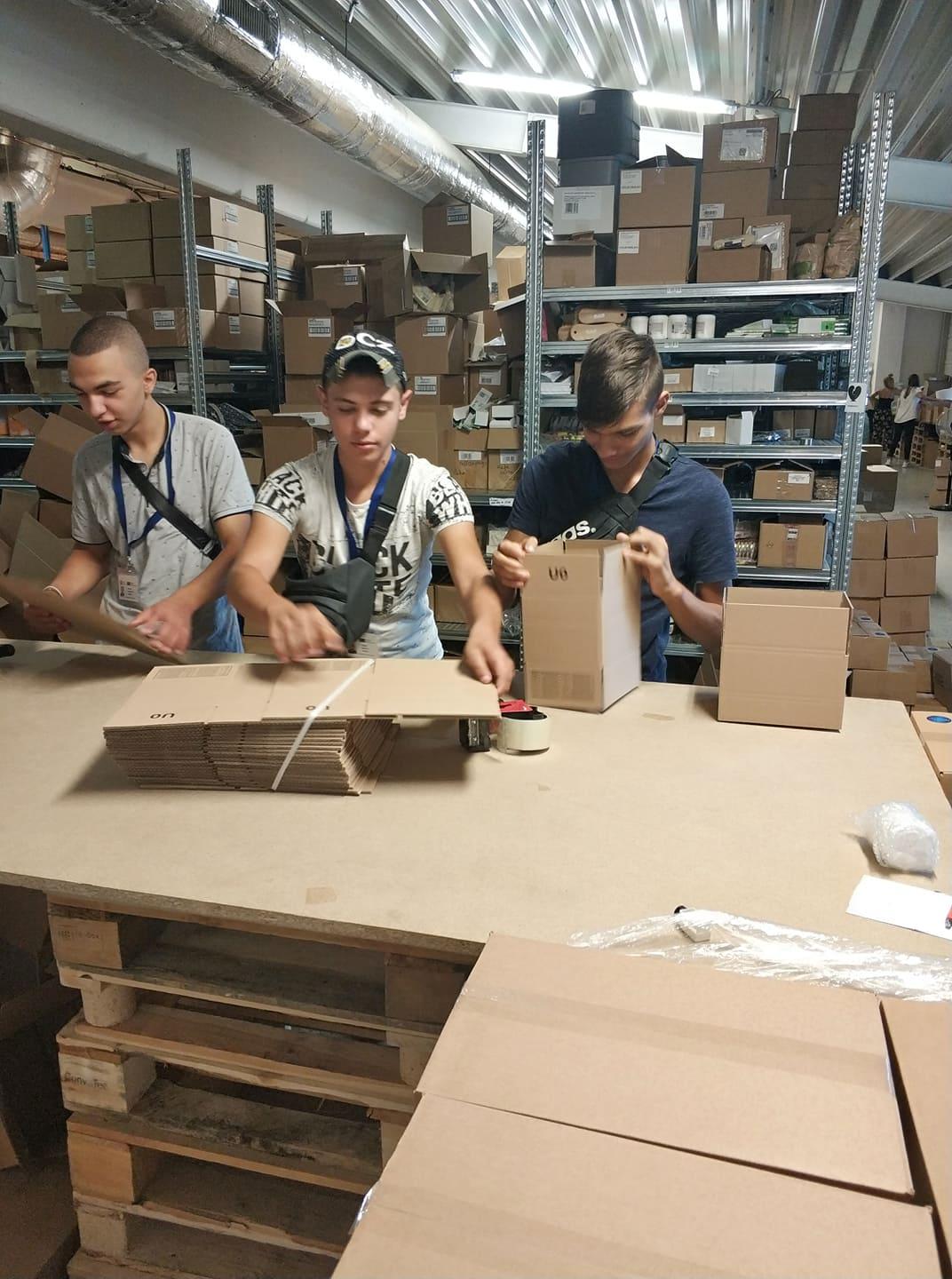 В свободното време
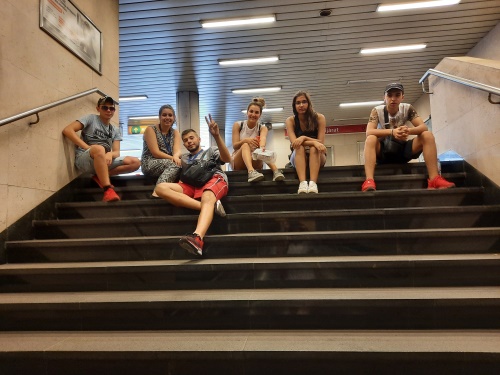 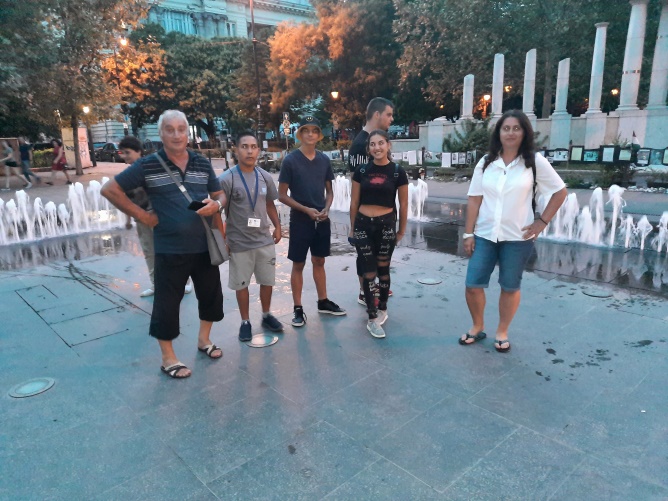 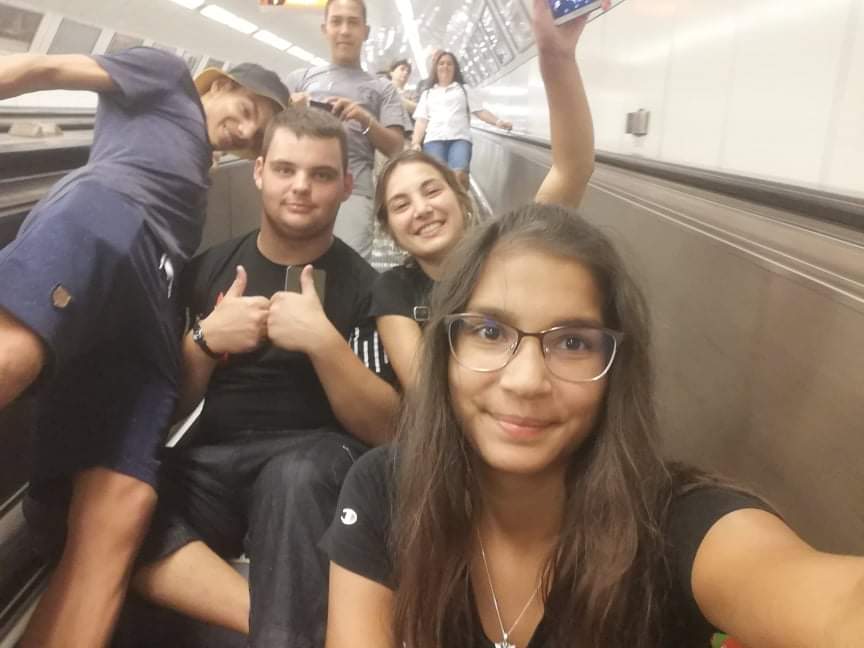 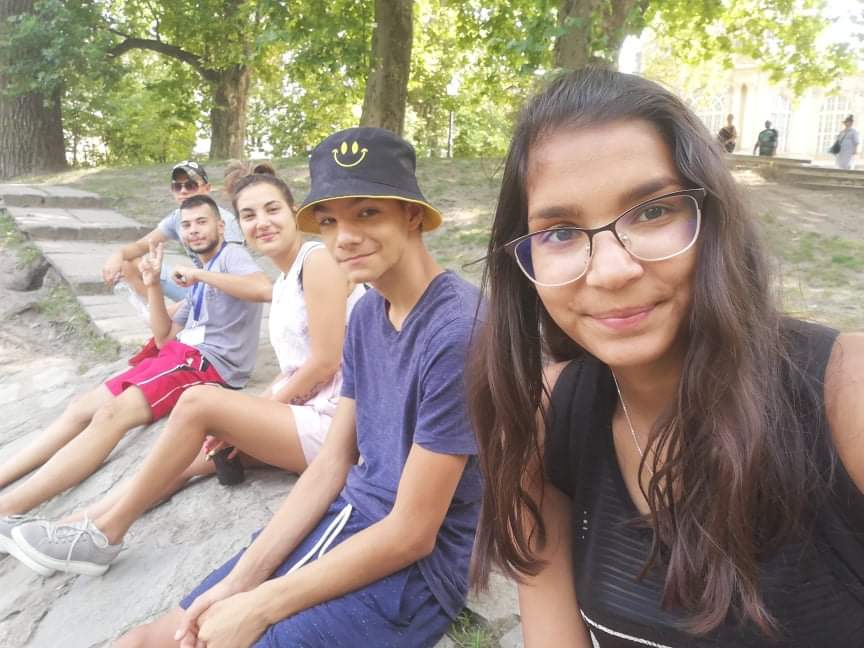 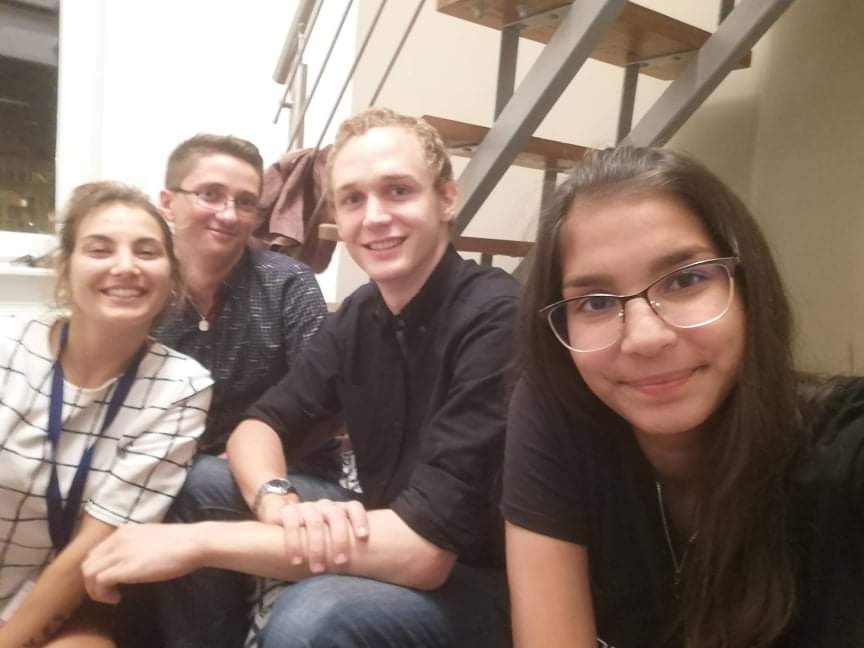 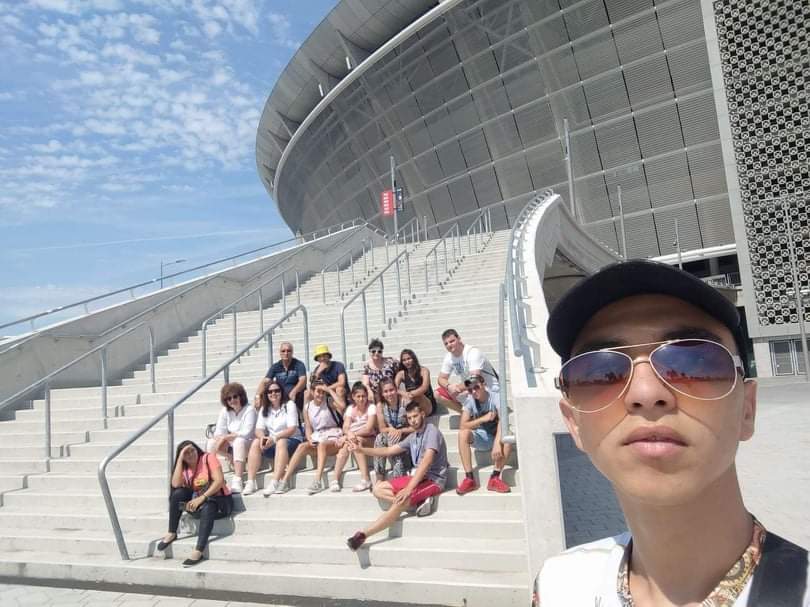 В свободното време
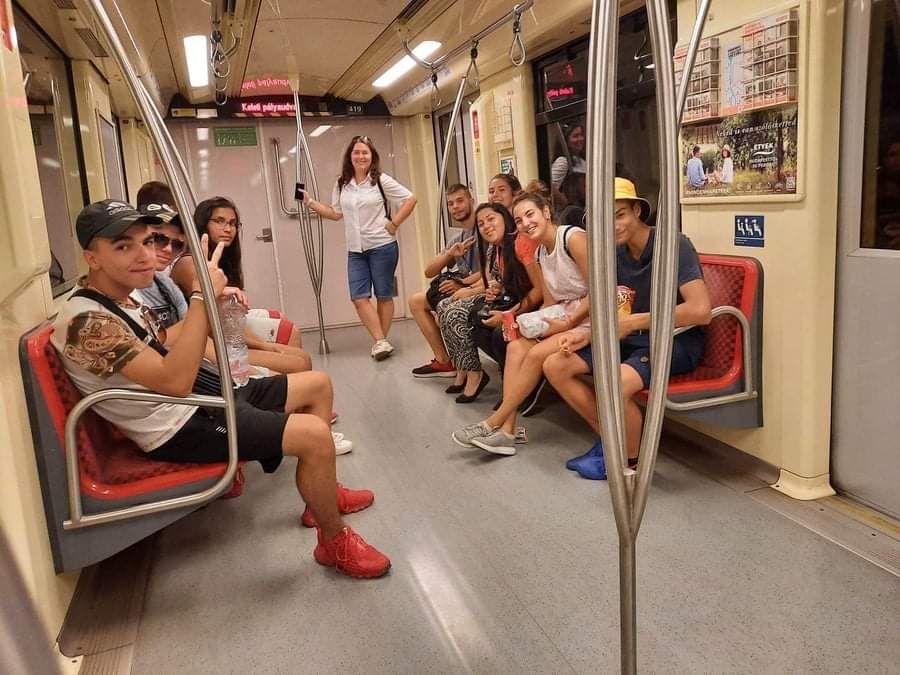 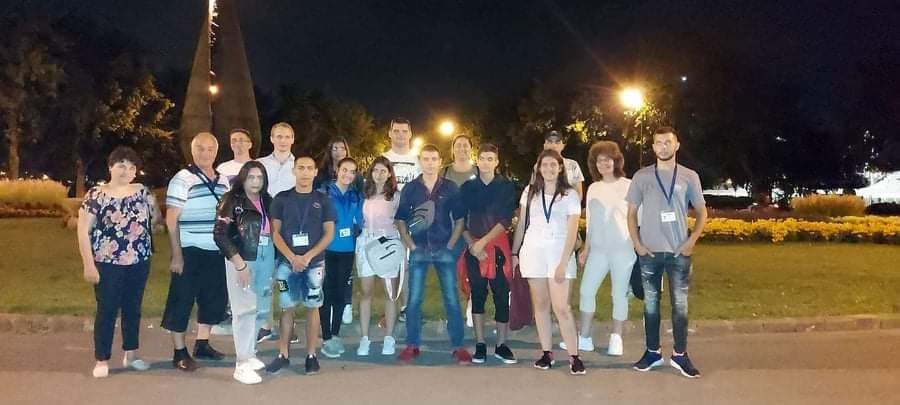 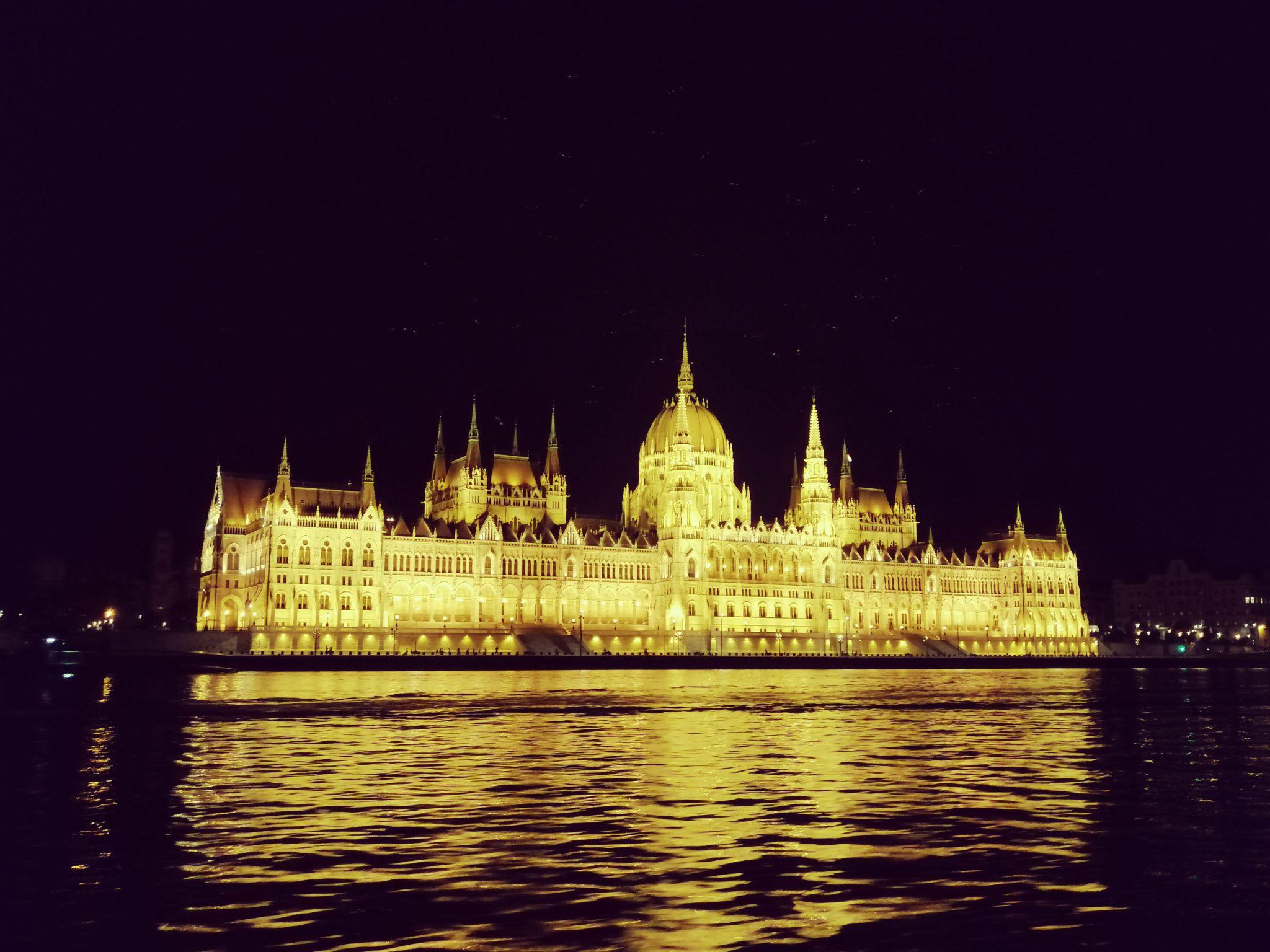 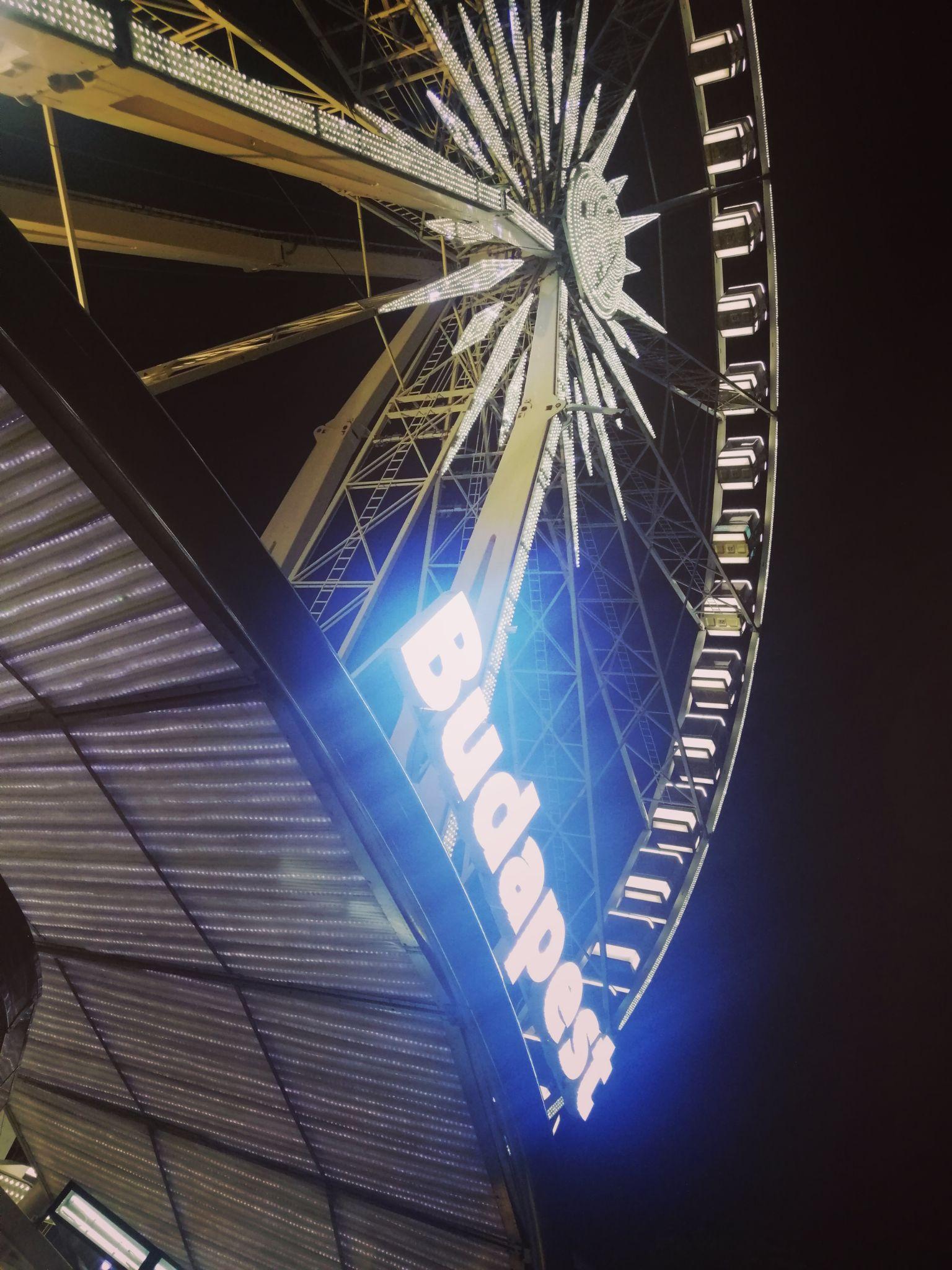 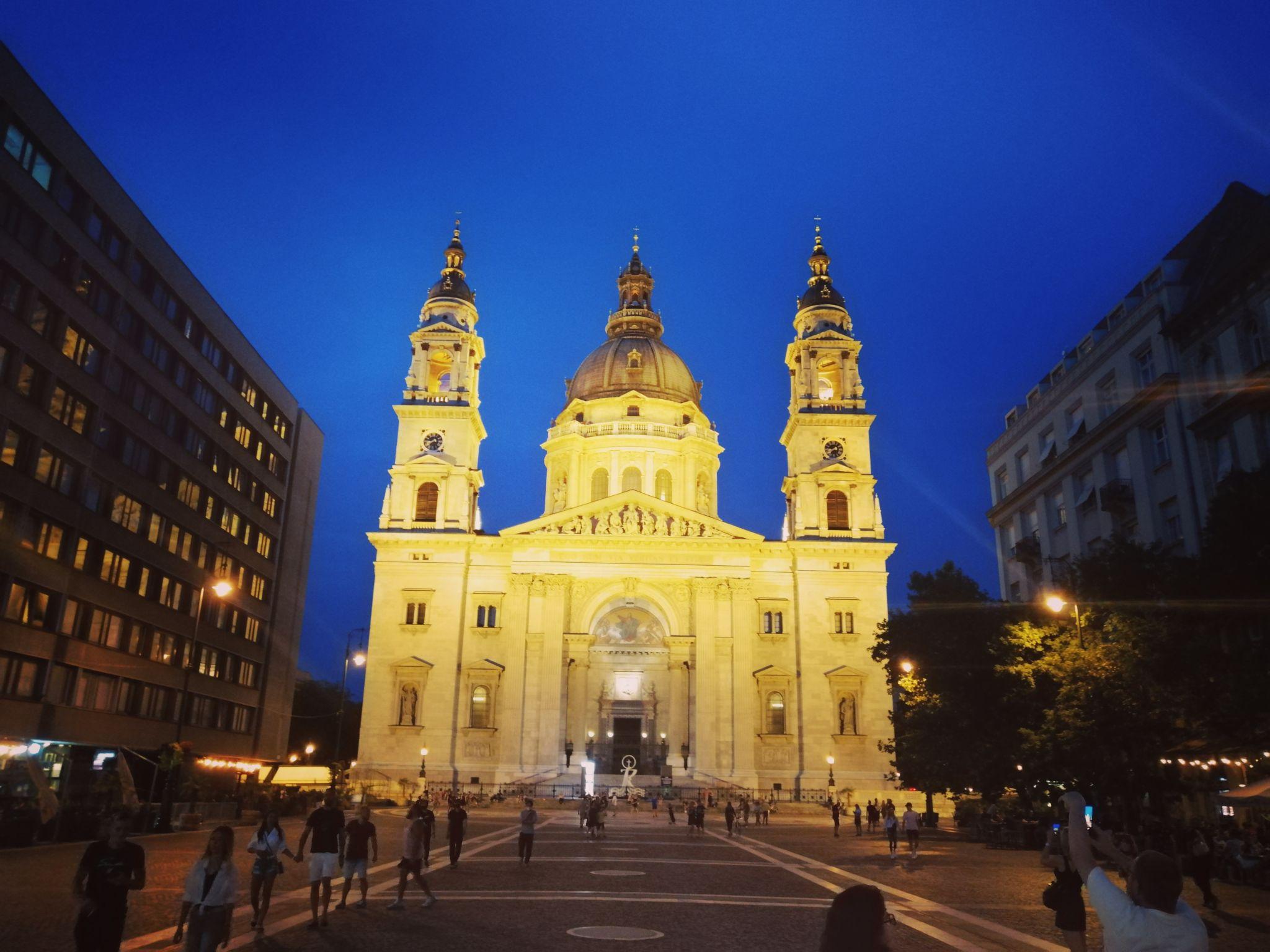 В свободното време
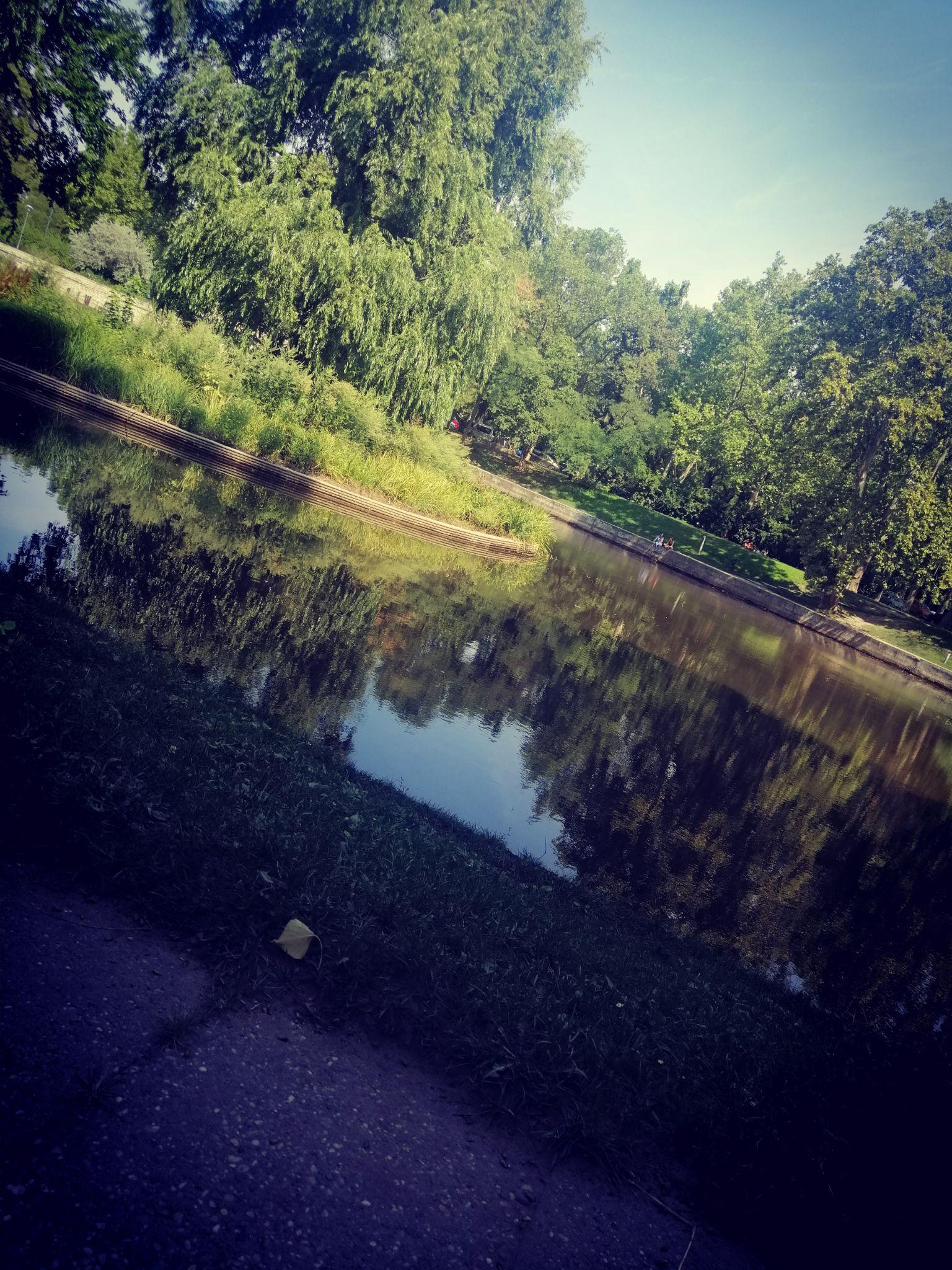 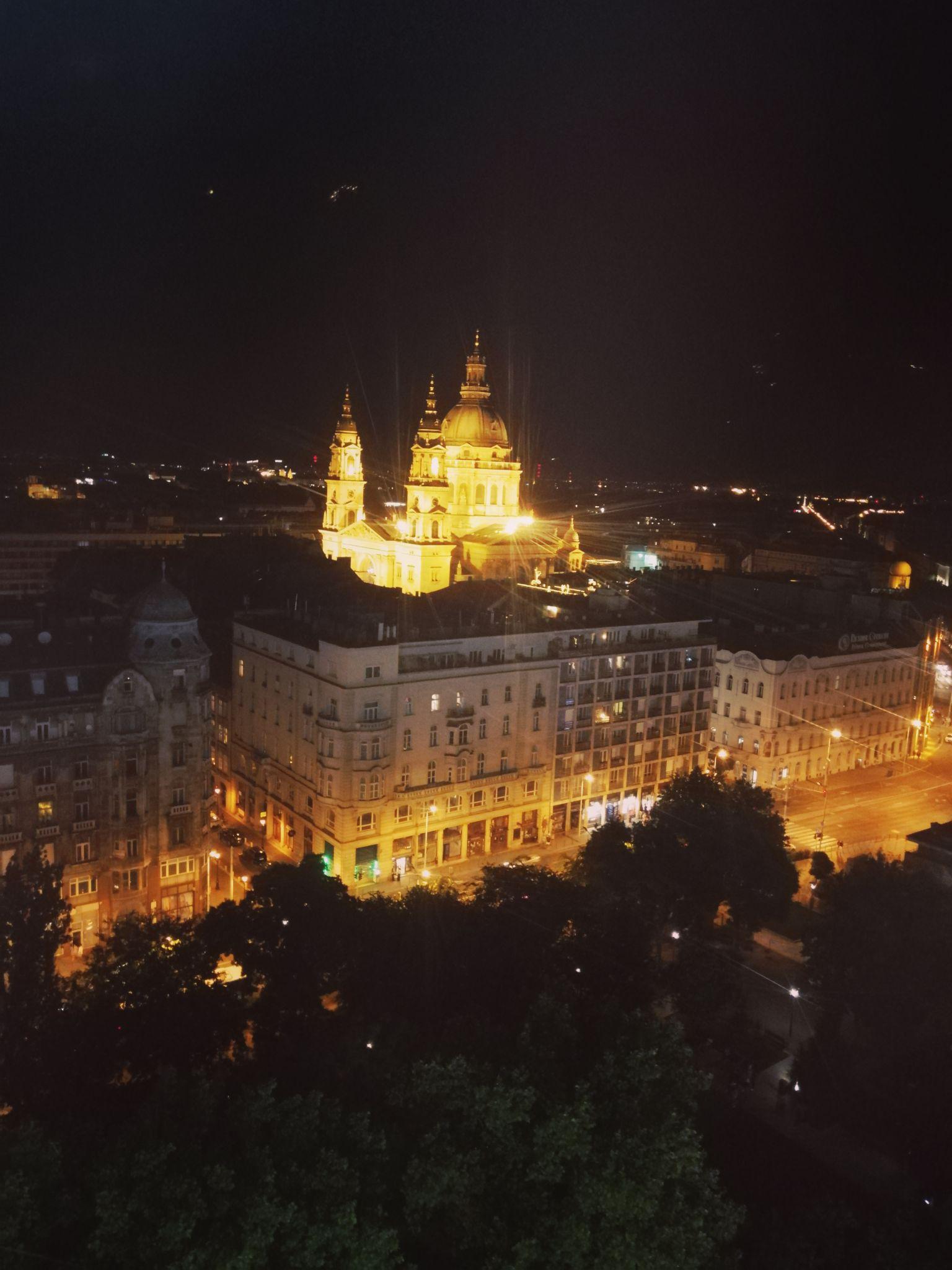 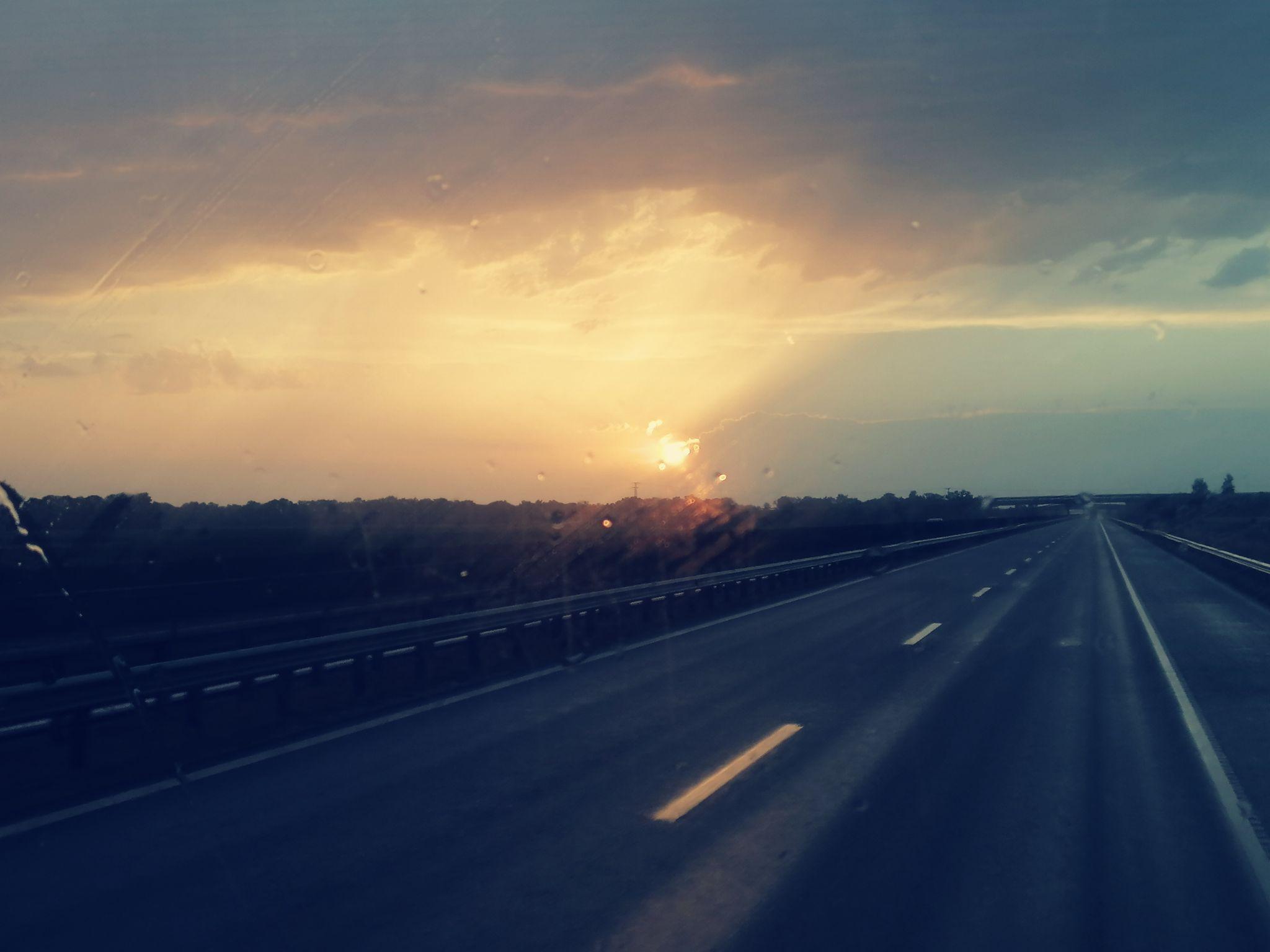 В свободното време
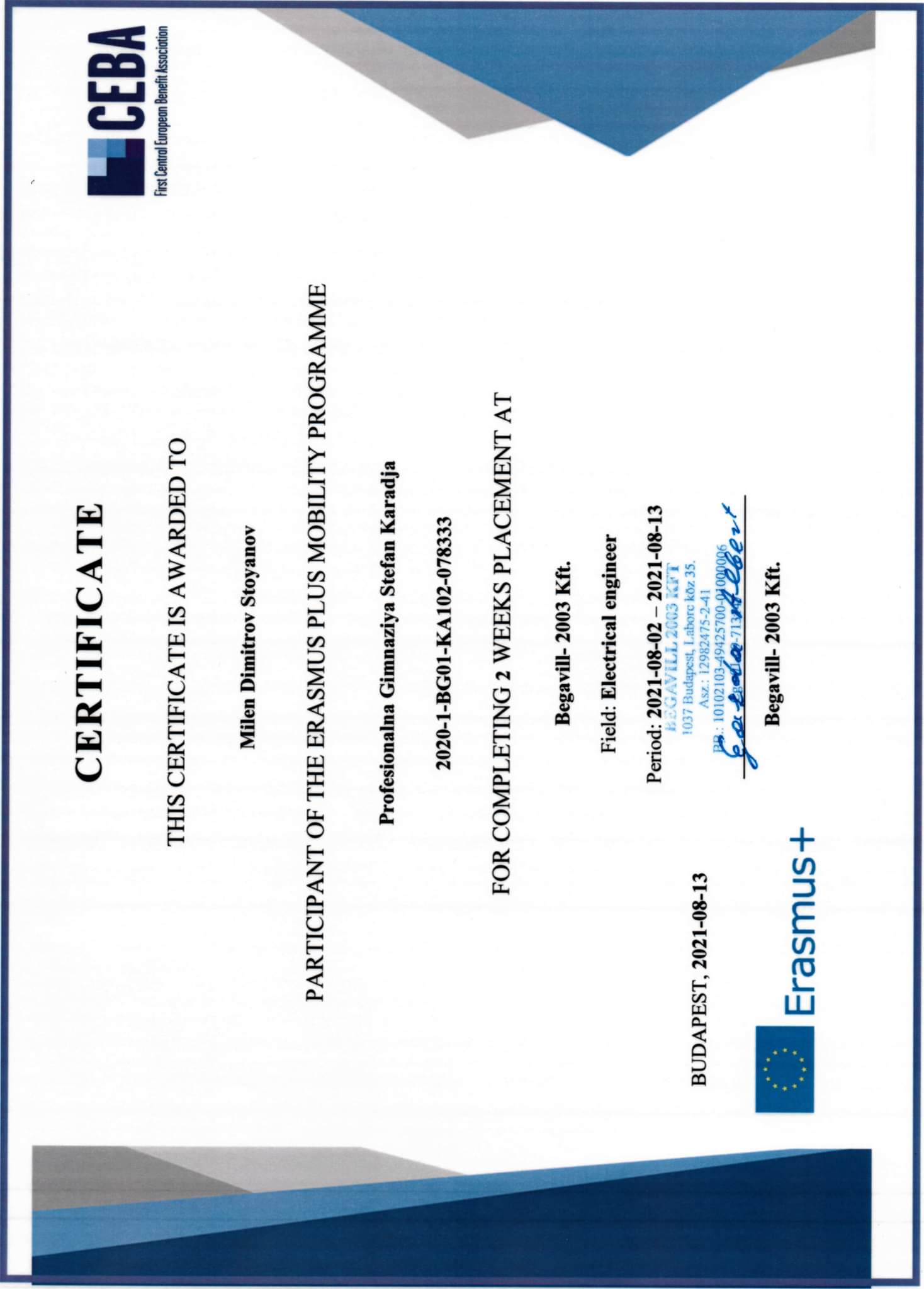 СЕРТИФИКАТИ
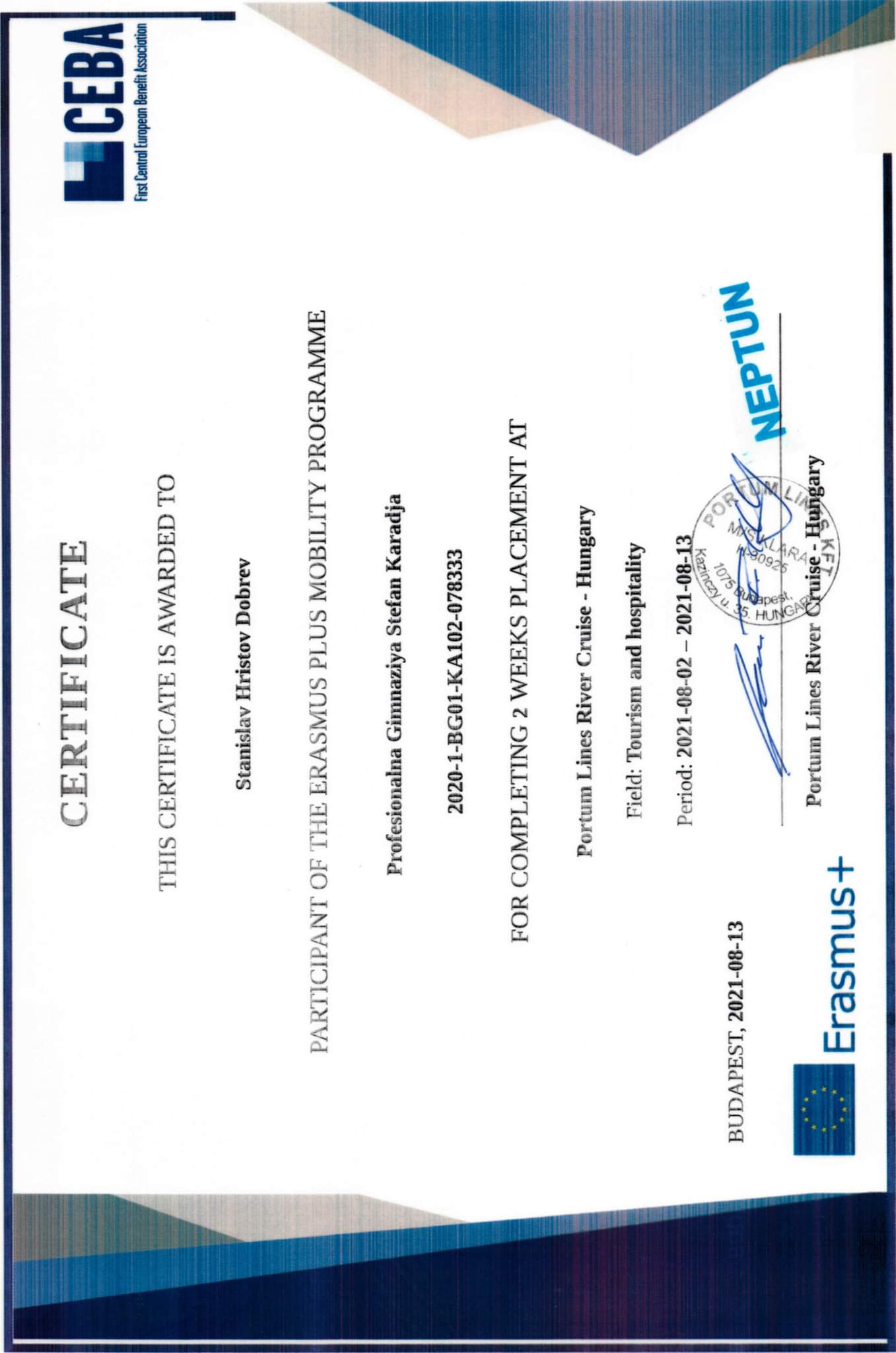 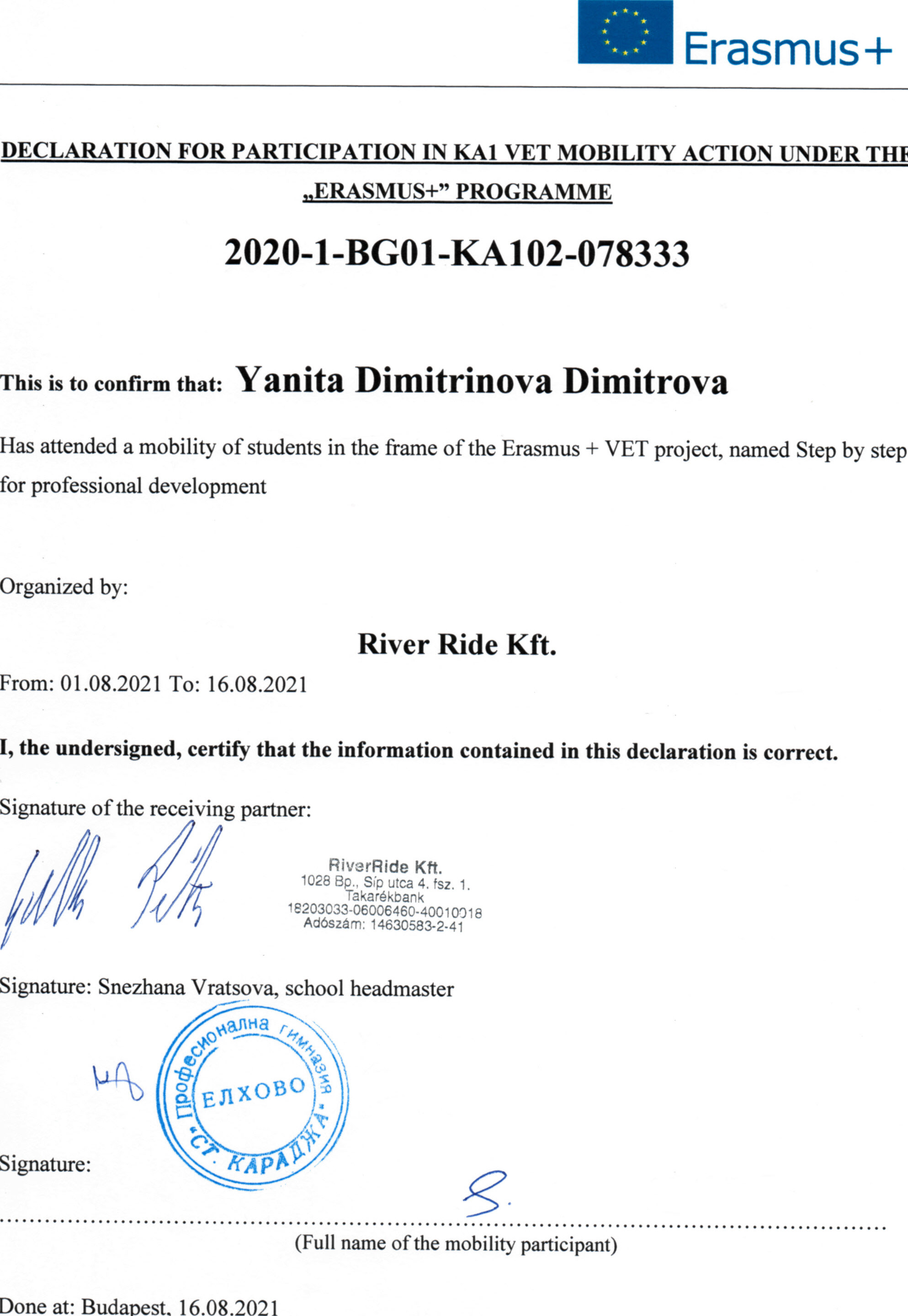 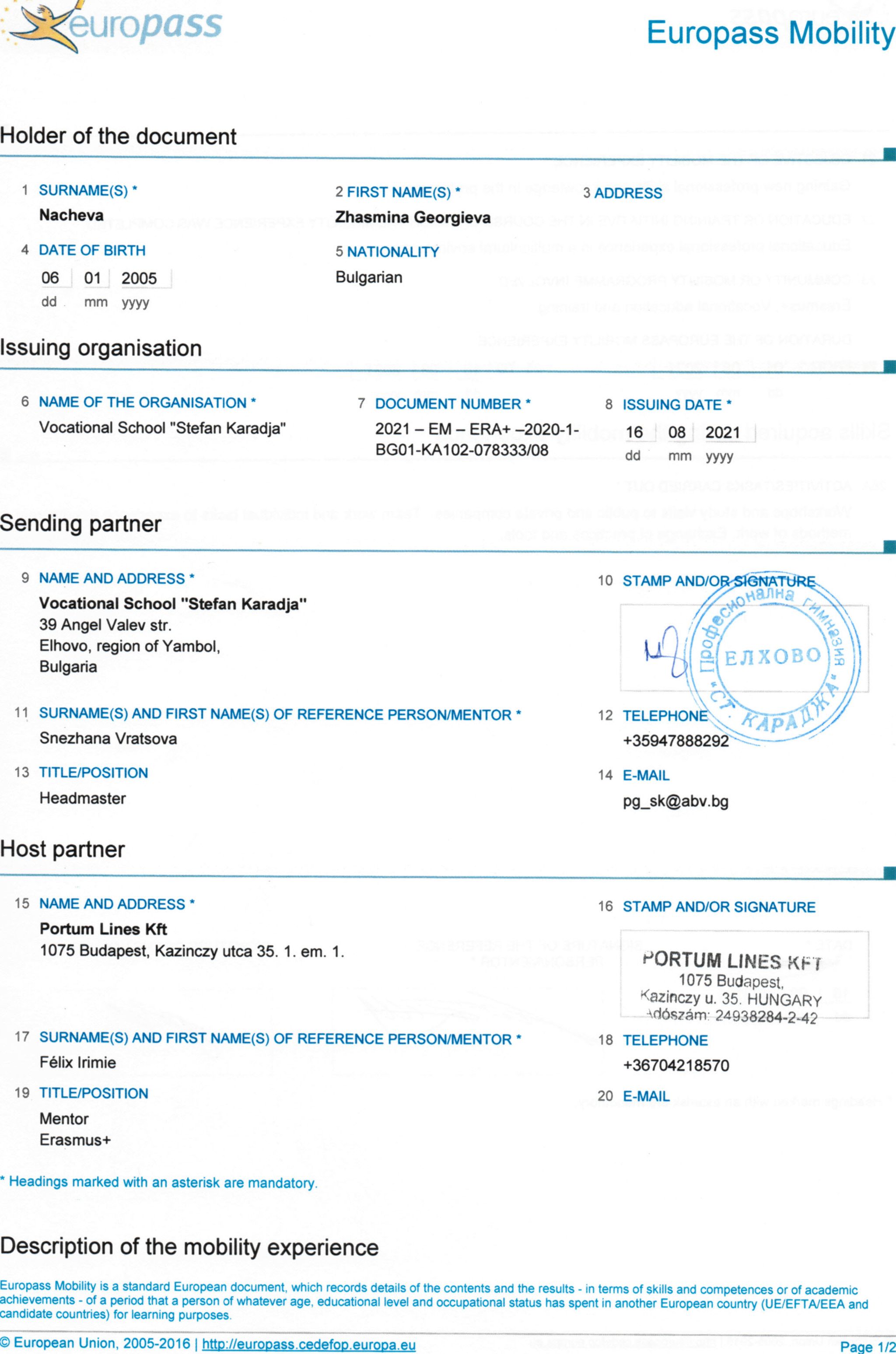 КОМПЕТЕНЦИИ, ПРИДОБИТИ ПО ВРЕМЕ НА МОБИЛНОСТТА
 Запознаване със сферите на дейност на приемащите фирми
 Знания и умения за работа в реална работна среда
 Работа в екип
 Развиване на качествата: точност, прецизност, акуратност
 Професионални компетенции и практически умения  
 Подобрени езикови умения по английски език
 Подобряване на способността за по-бърза адаптация в прехода между  училището и първото работно място 
 Умения за разпознаване на историята, традициите и културата на чужда страна чрез символите и паметниците на културата, придобити чрез културната програма и способността да се оцени стойността на различните култури 
 Развиване на капацитета за по-голяма толерантност към ценностите и поведението на други лица, самообразование и самоконтрол в междукултурна среда и по-бързо адаптиране към социалния и трудовия живот в чужда страна
ПОСТИГНАТИ  РЕЗУЛТАТИ
Придобиване и подобряване на професионални знания и  умения, отговарящи съвременните изисквания  на пазара на труда
Повишаване нивото на езиковите знания
Развиване	на	способности	за професионална	и социална адаптация в реална работна среда
Изграждане на самочувствие за  успешна реализация в конкурентна среда
ІІІ ЕТАП 

Популяризиране и разпространение 
на резултатите 
от мобилността от 15.08.2021 г. До 31.10.2021 г.
ДЕЙНОСТИ ПО РАЗПРОСТРАНЕНИЕ НА РЕЗУЛТАТИТЕ 



 Поместени материали на Erasmus+ Project Results Platform 
 Поместена информация от всички етапи на протичане на проекта в секция Еразъм+ на сайта на ПГ “Стефан Караджа” гр. Елхово
 Поместен материал, свързан с мобилността и резултатите от нея в електронна медия «Елхово нюз»
 Поместен снимков и текстови материал на сайта на Професионална гимназия
 Проведена Конференция за отчитане на резултатите от мобилността 
 Изготвена презентация за подготовката, протичането и резултатите от проекта
 Изработени рекламни папки, брошури, химикалки, табло със снимков материал, отразяващи мобилността
 Предоставени рекламни материали на партньора, които да бъдат
разпространени сред учениците в гимназията
 Разпространяване на информационни и рекламни материали за
Програма Еразъм+ и провежданата мобилност:
- по време на състезаниятя “Най-добър в професията ”
- в Деня на отворени врати
- по време на Конференцията за отчитане на резултатите от мобилността
- сред целевите групи
ПОПУЛЯРИЗИРАНЕ И РАЗПРОСТРАНЕНИЕ НА РЕЗУЛТАТИТЕ
Професионална гимназия „Стефан Караджа“ гр. Елхово със спечелен нов проект по Програма „Еразъм+“ – Elhovo.news
Снимки: Ученици от ПГ „Стефан Караджа“ гр. Елхово придобиха практически умения в Будапеща, Унгария – Elhovo.news
Професионална гимназия"Стефан Караджа" | Facebook
Професионална гимназия "Стефан Караджа" – Елхово (pgsk-elhovo.com)
НИЕ УЧАСТВАХМЕ!
«Добихме ясна представа и опит по дадените професии, които изучаваме. Разгледахме и опознахме културата и историята на Унгария. Запознахме се и обменихме опит с много нови хора. За нас това изживяване беше истинско приключение и в съзнанието ни ще остане като един мил спомен.»
		Минка Кирилова от специалност 
		    «Екскурзоводско обслужване»
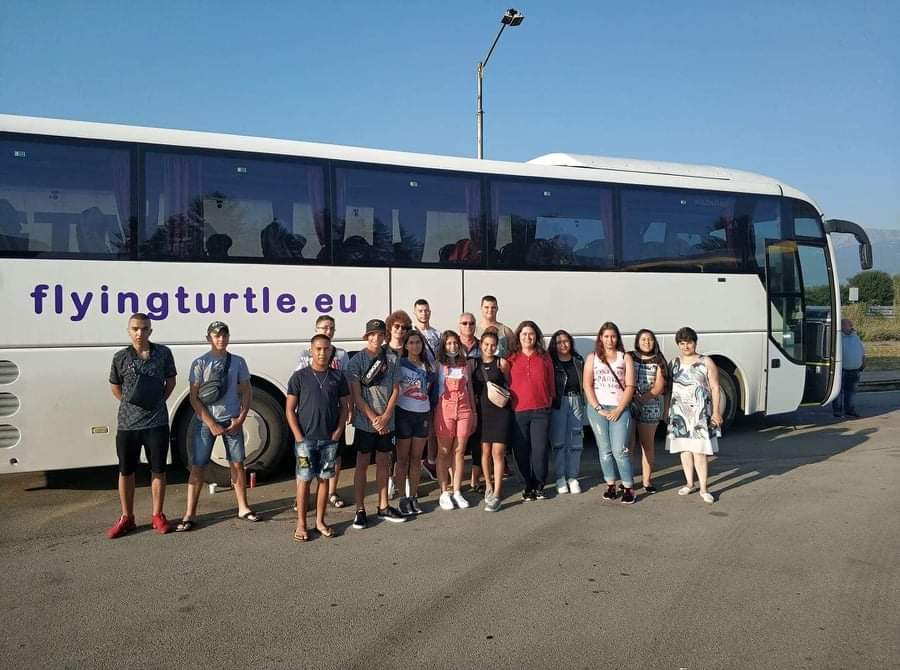 Незaбравимо преживяване! Работихме в екип с нови хора от Унгария, Украйна в реална работна среда. Научихме се на точност, прецизност, акуратност. Разгледахме забележителности в Будапеща, плавахме с корабче по река Дунав, посетихме пеещия фонтан и малкото селце Сентендре. Определено бихме участвали отново, при нова възможност. 

                 Ученици от специалност 	     «Електрически машини и апарати»
НИЕ УЧАСТВАХМЕ!